MÔN: TOÁN     LỚP 1
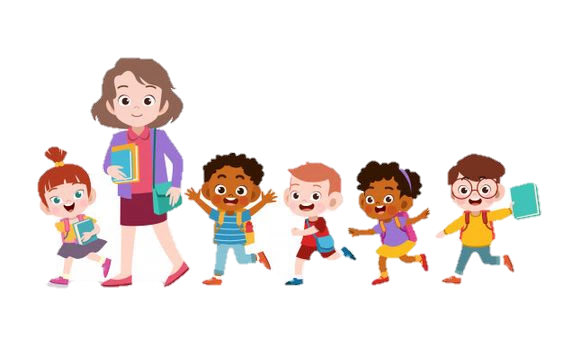 Chuẩn bị
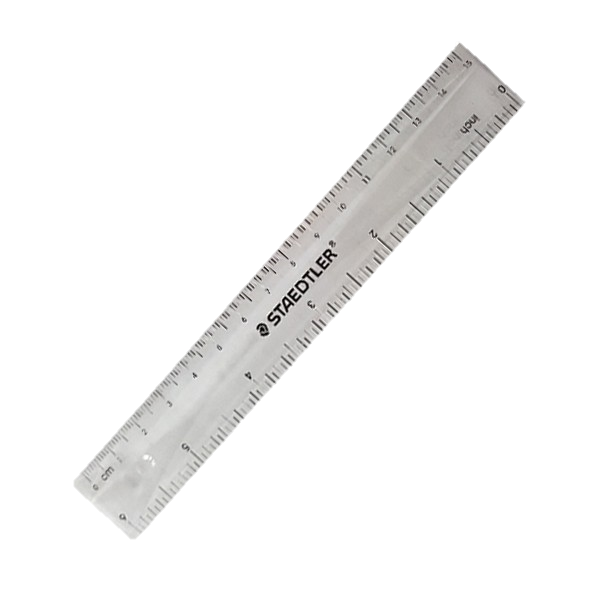 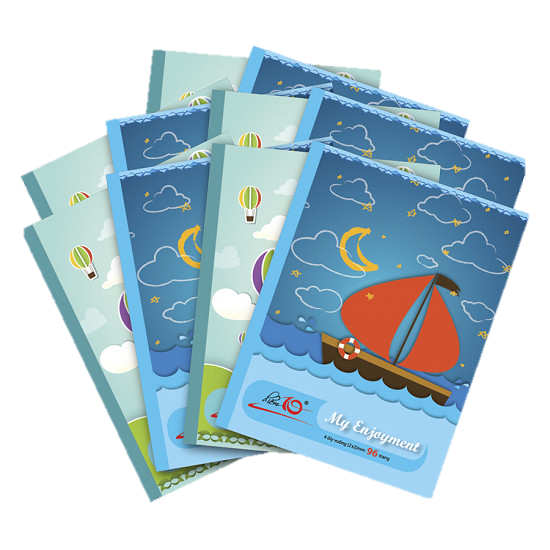 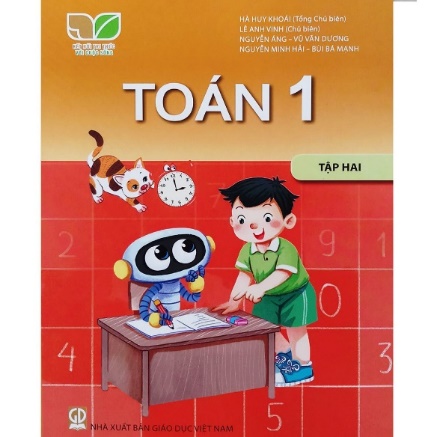 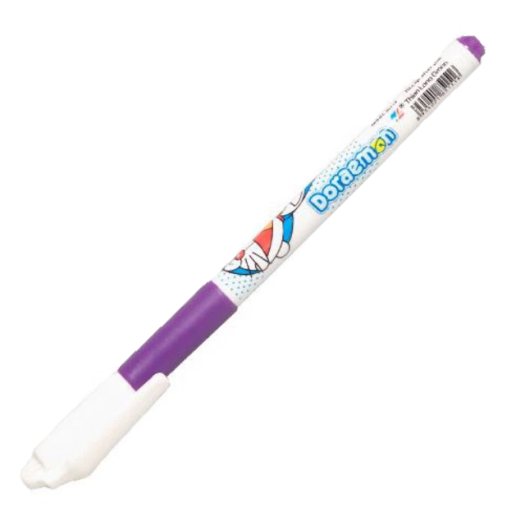 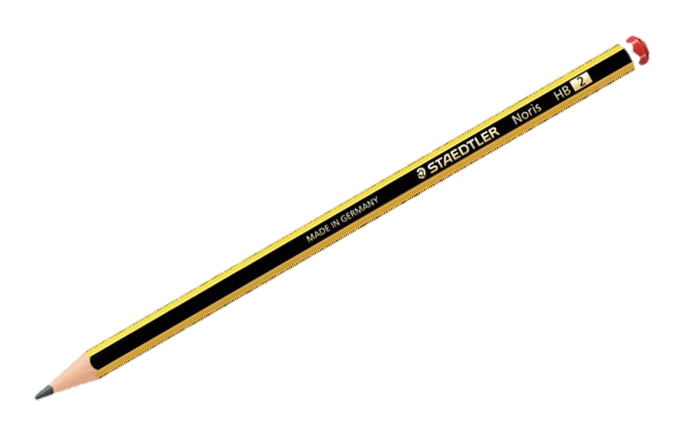 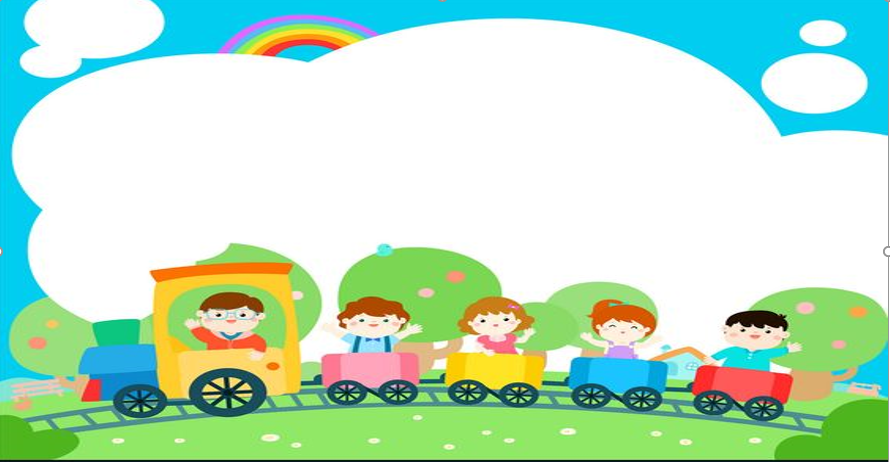 Bài 38: 
Ôn tập các số và phép tính trong phạm vi 10
Tiết 1
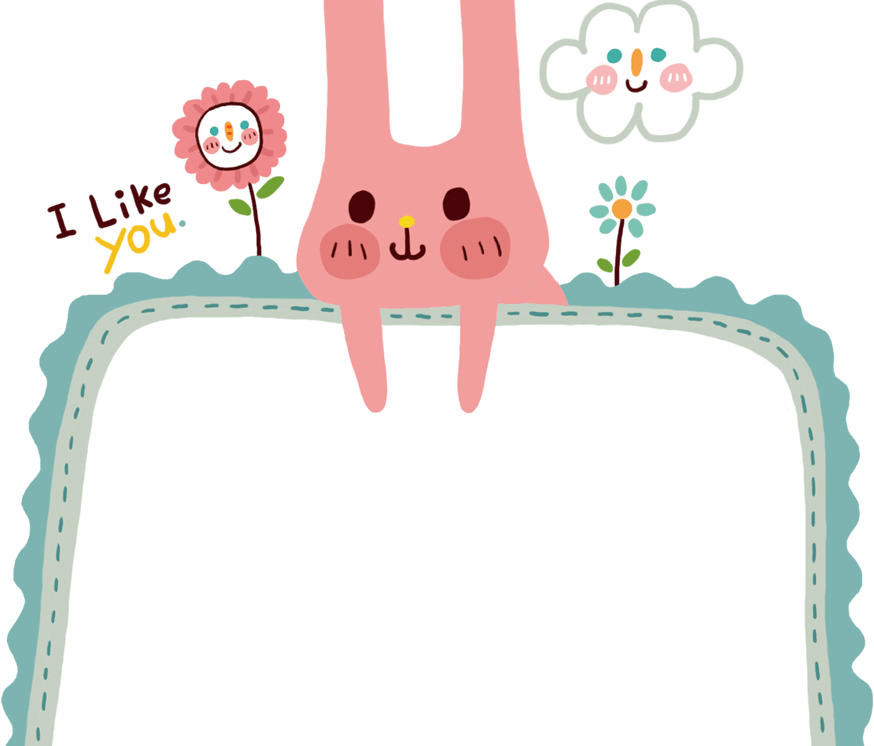 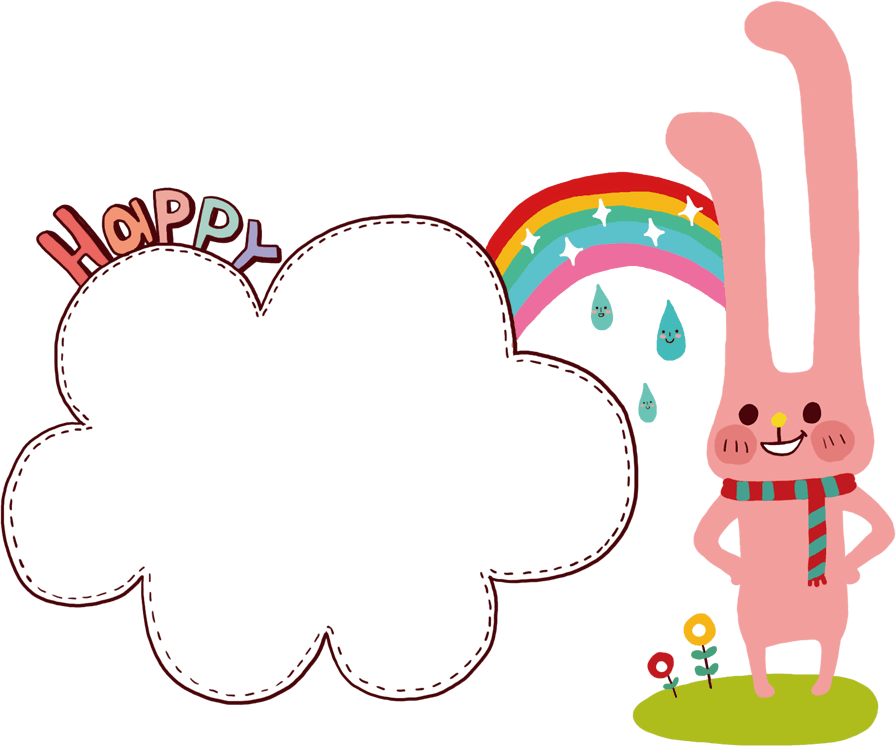 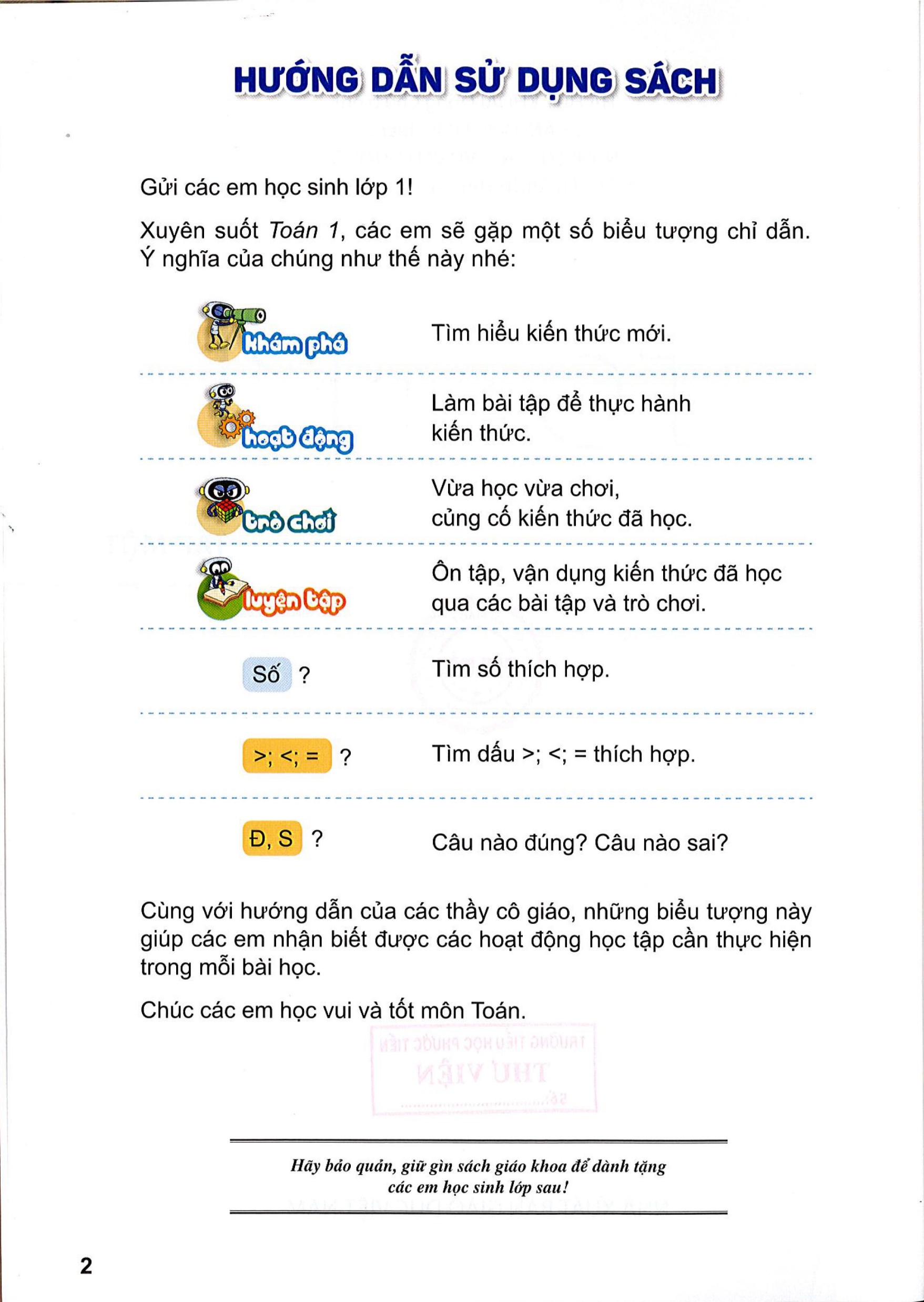 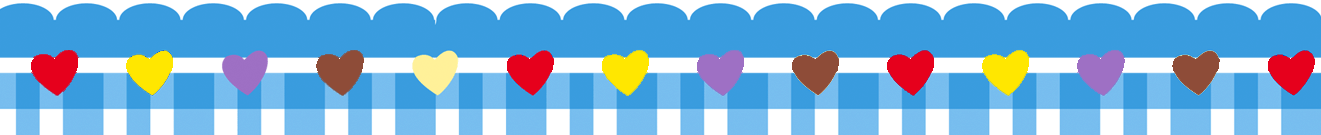 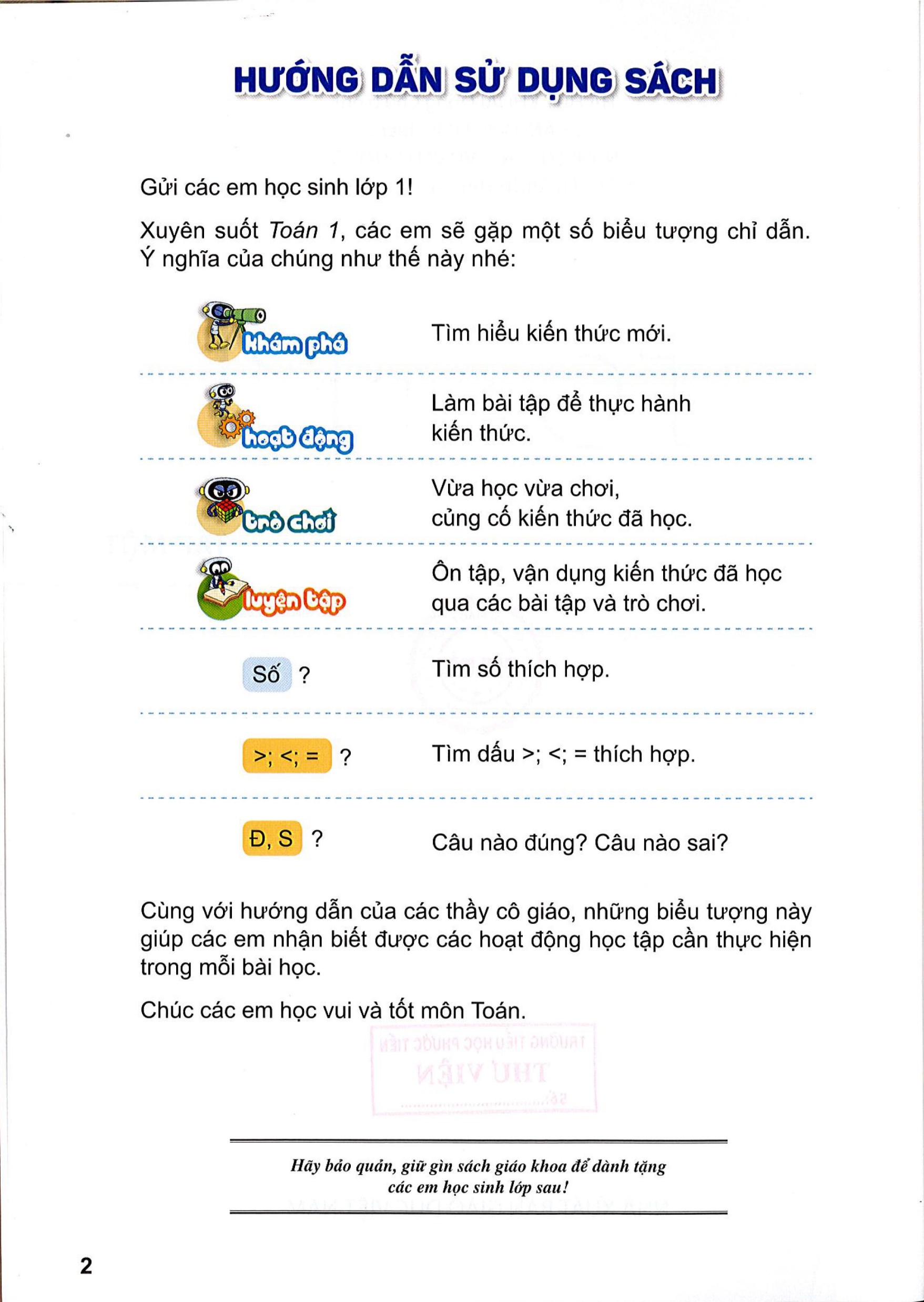 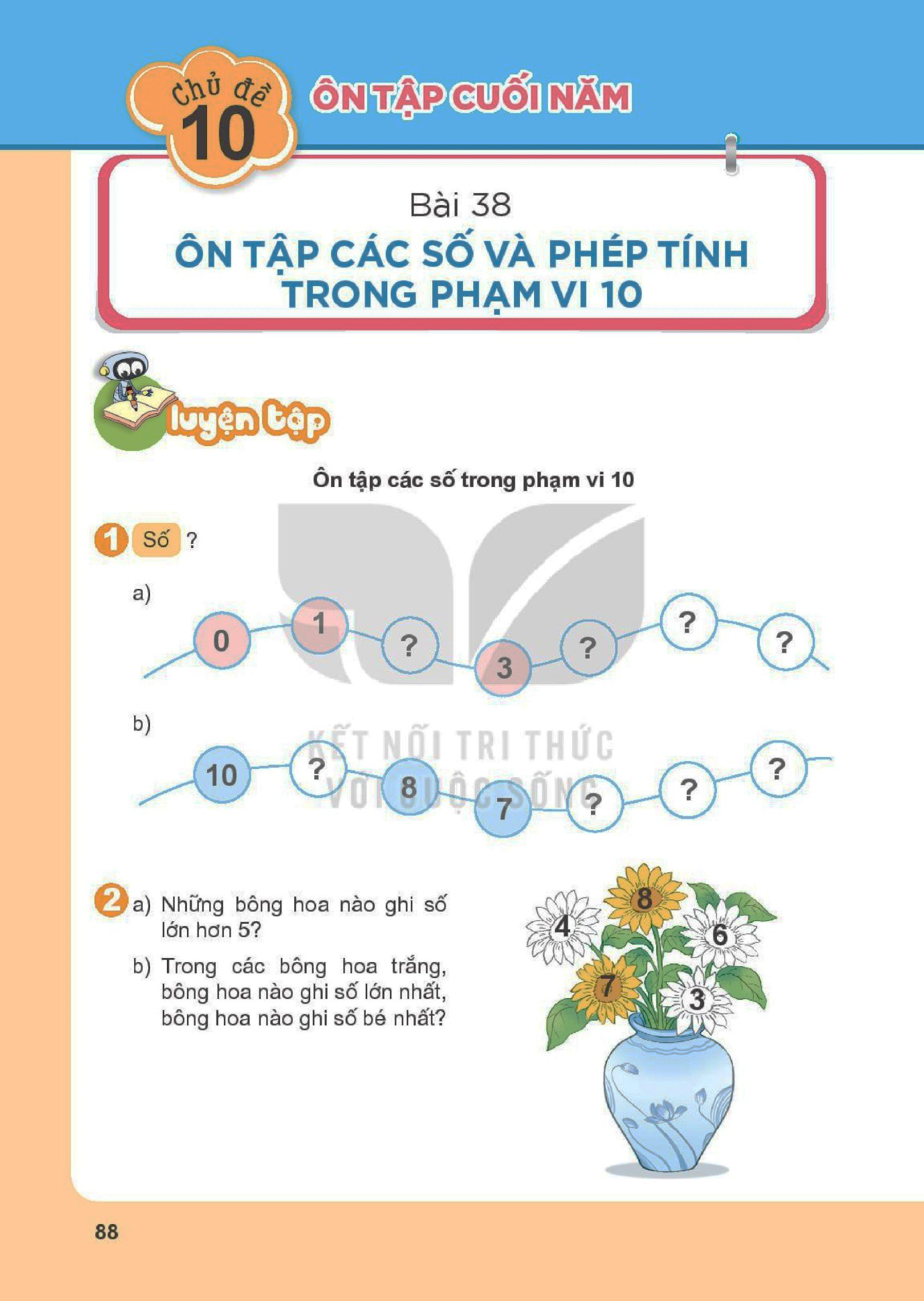 5
6
2
4
9
4
5
6
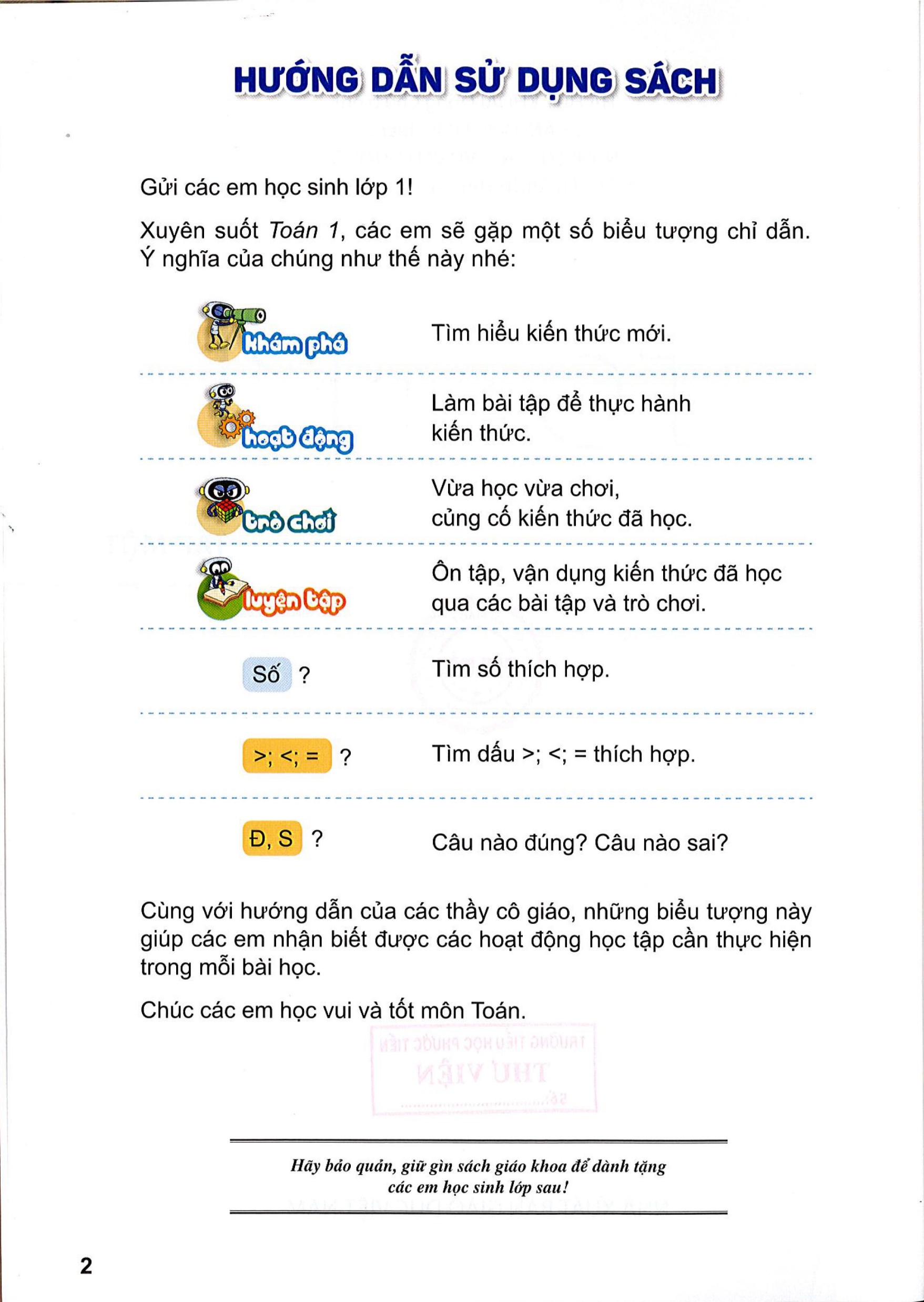 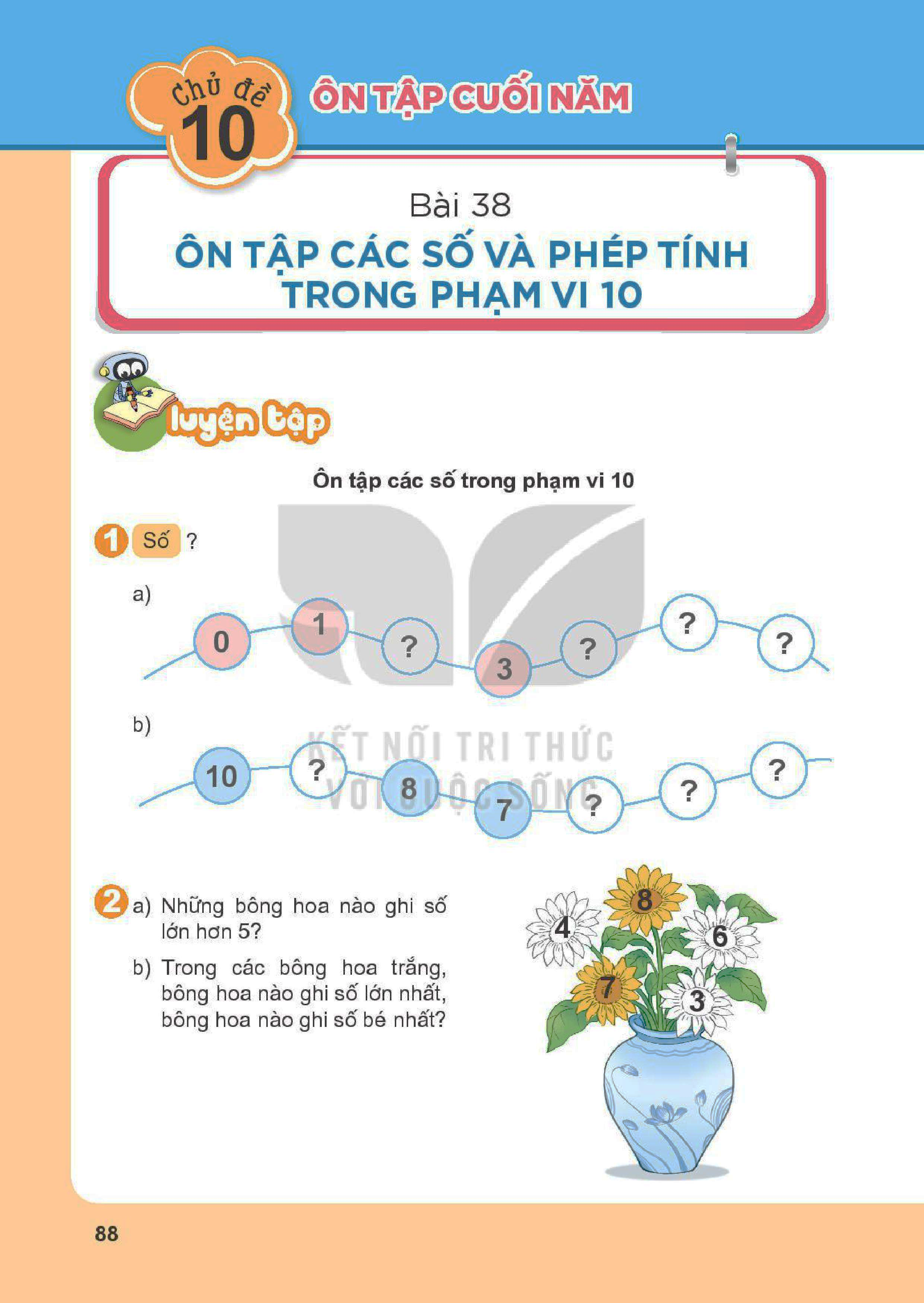 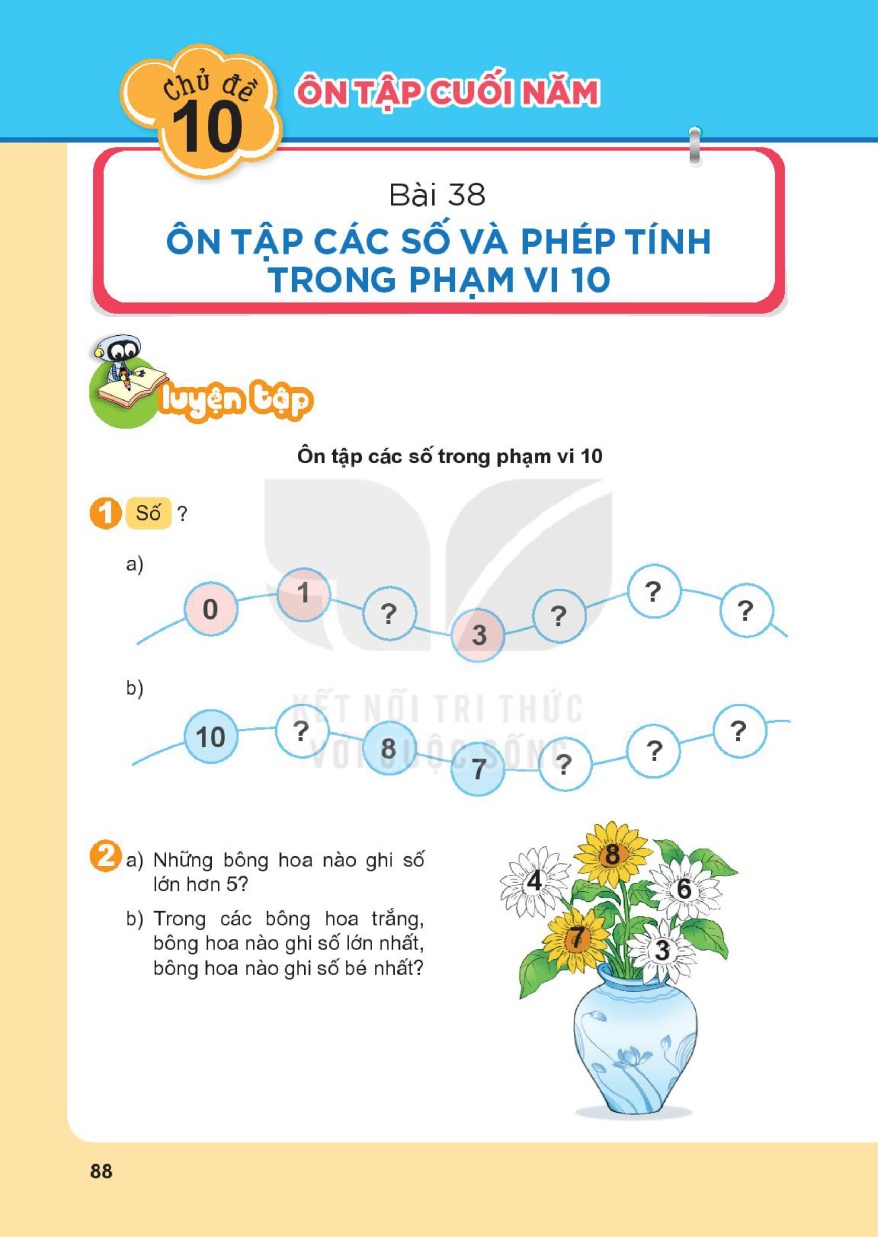 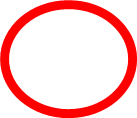 a. Những bông hoa ghi số lớn hơn 5 là: bông hoa 6, 7, 8.
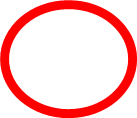 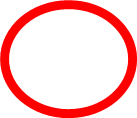 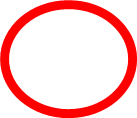 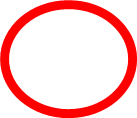 b. Bông hoa trắng ghi số lớn nhất là: 6
Bông hoa trắng ghi số bé nhất là: 3
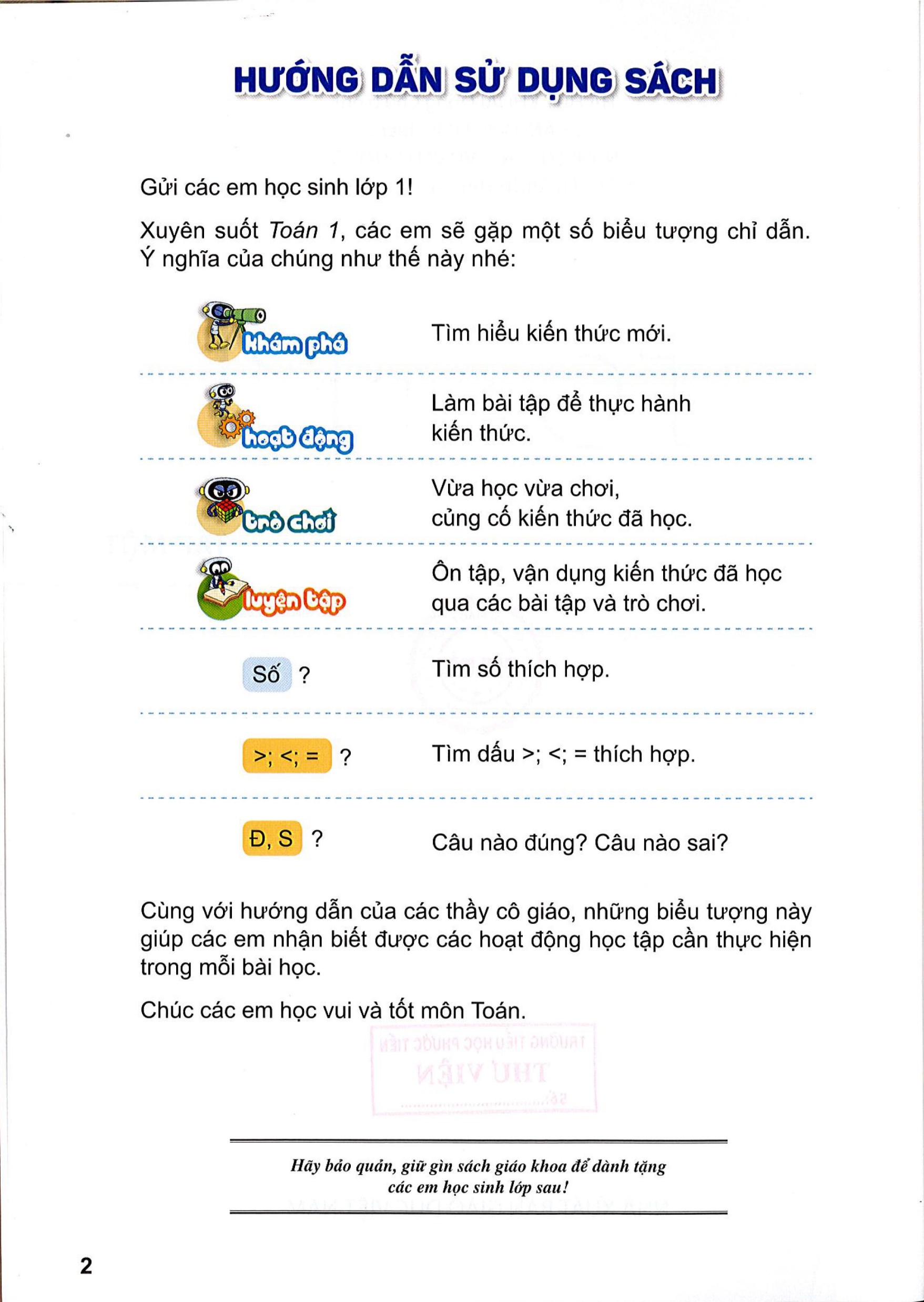 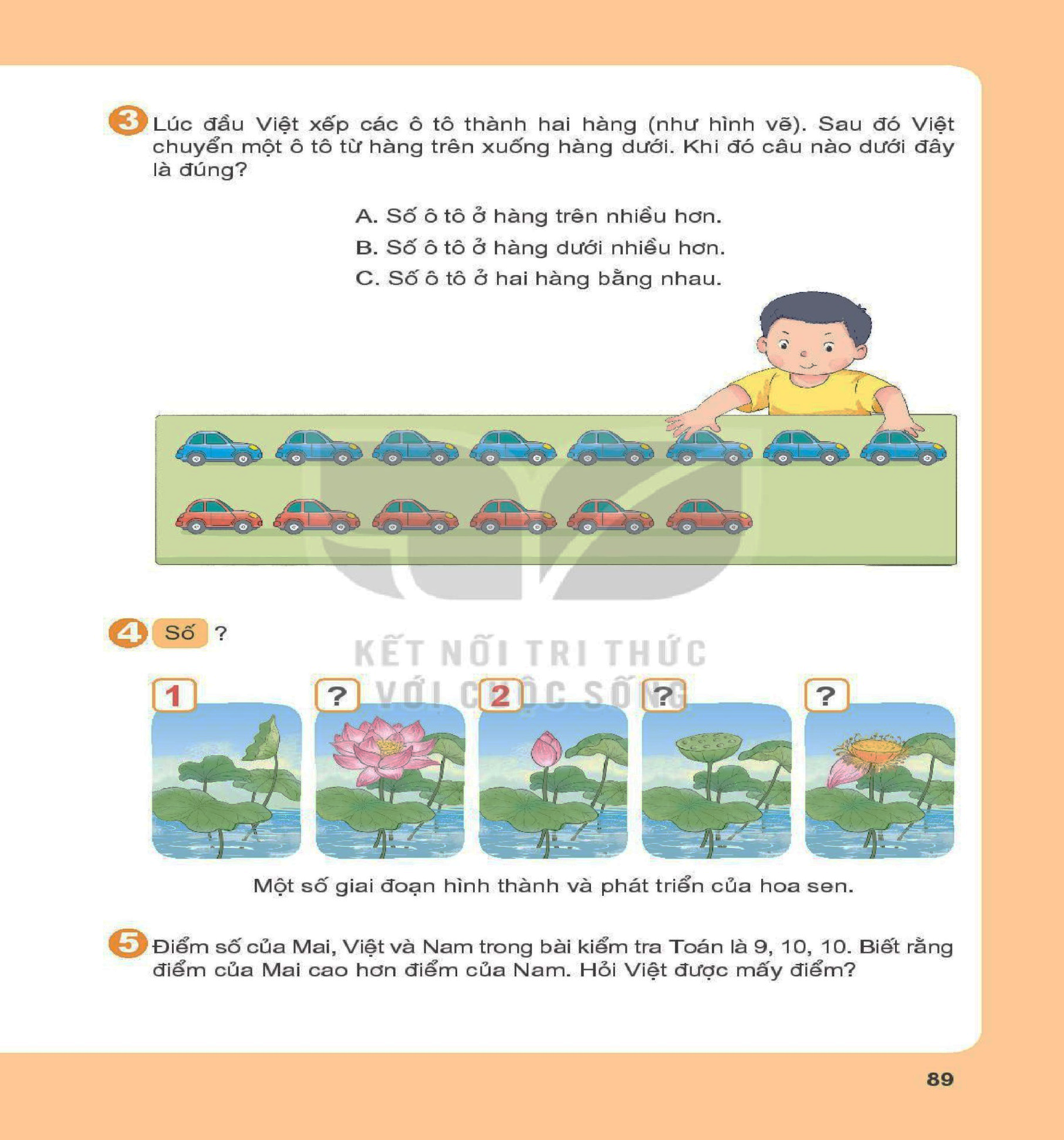 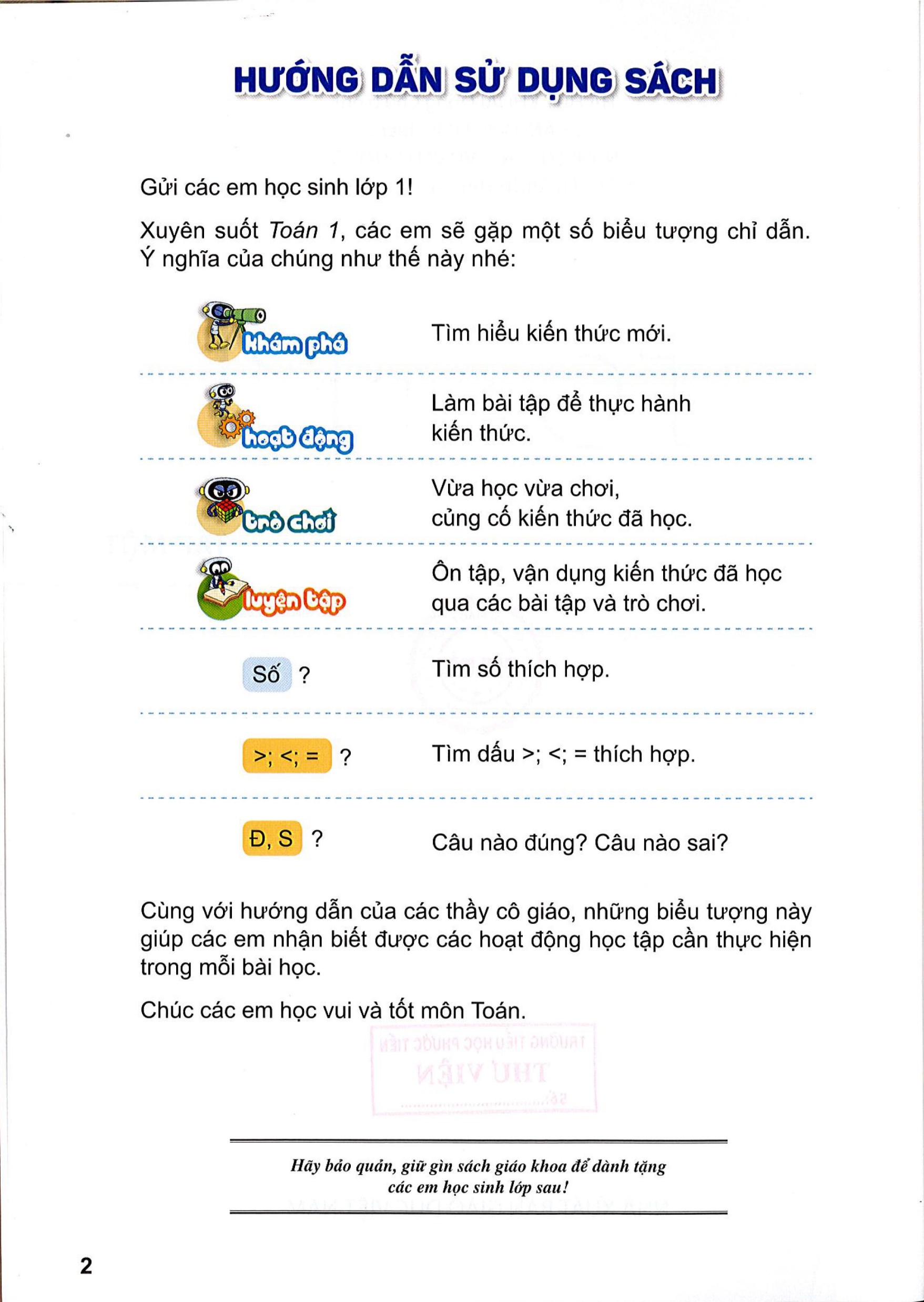 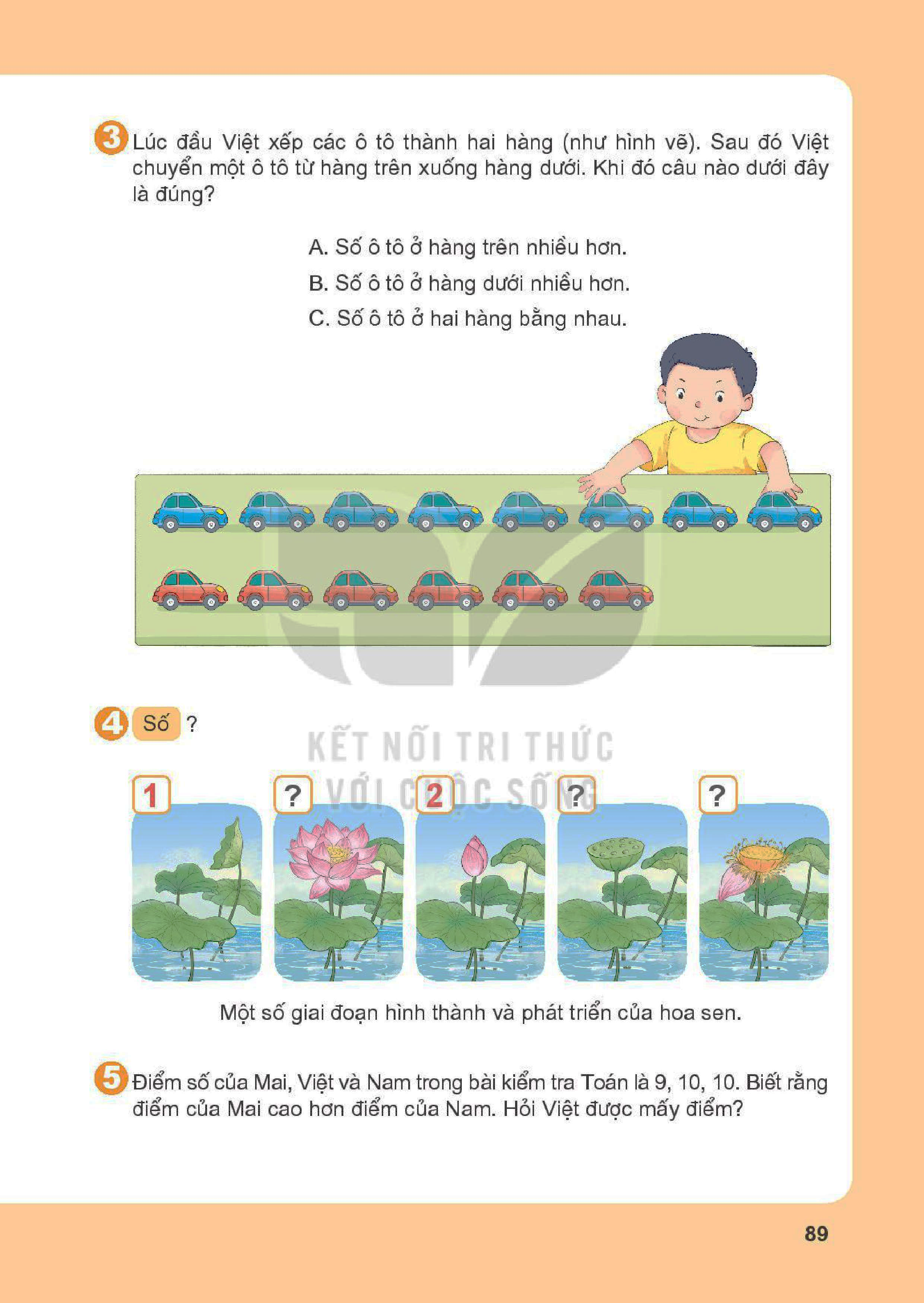 5
3
4
Tiết 2
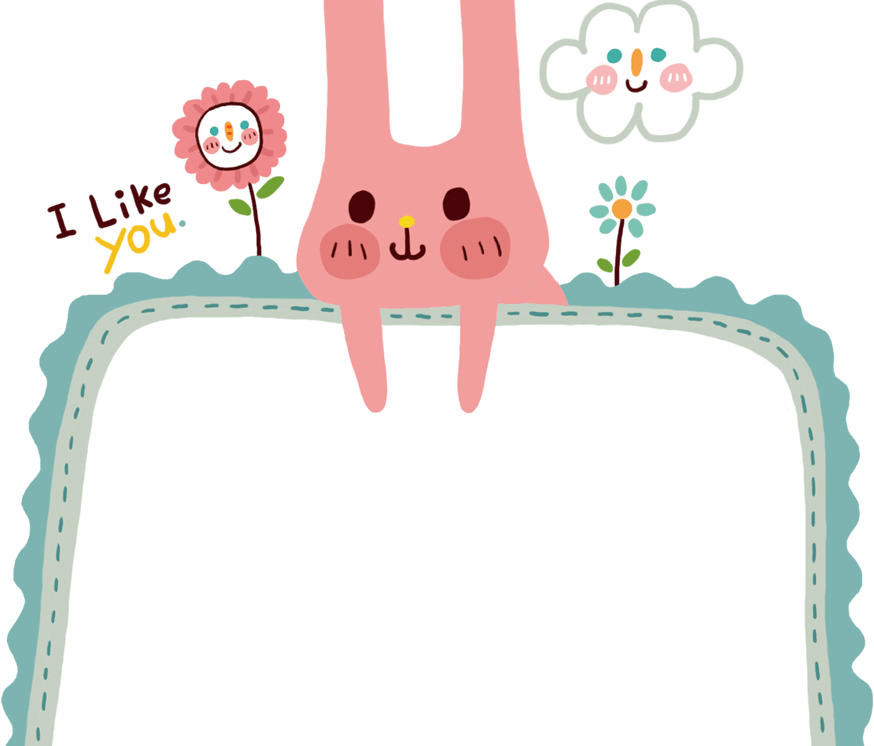 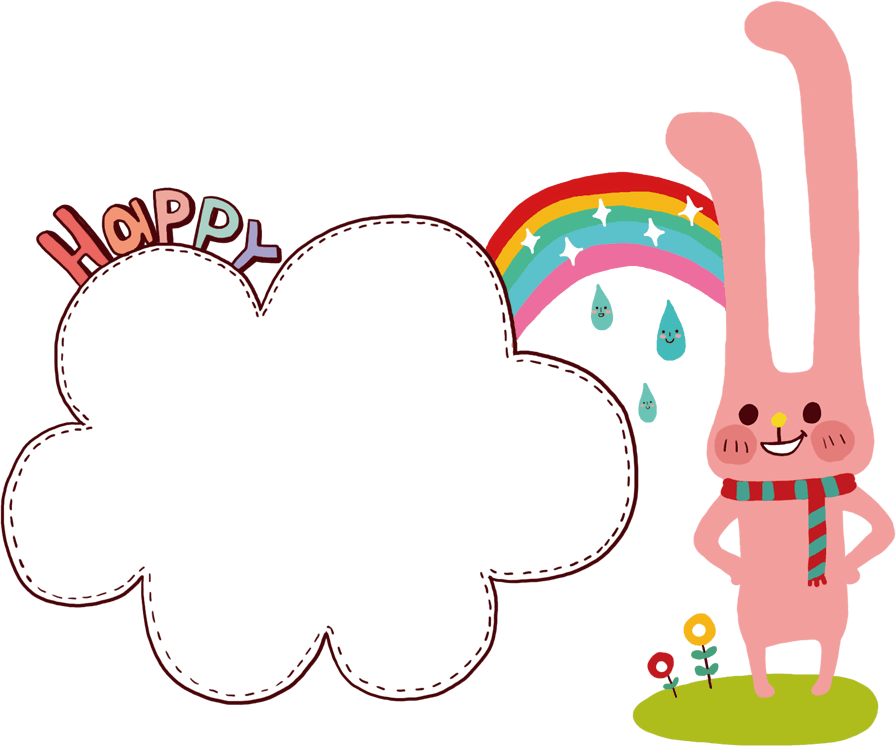 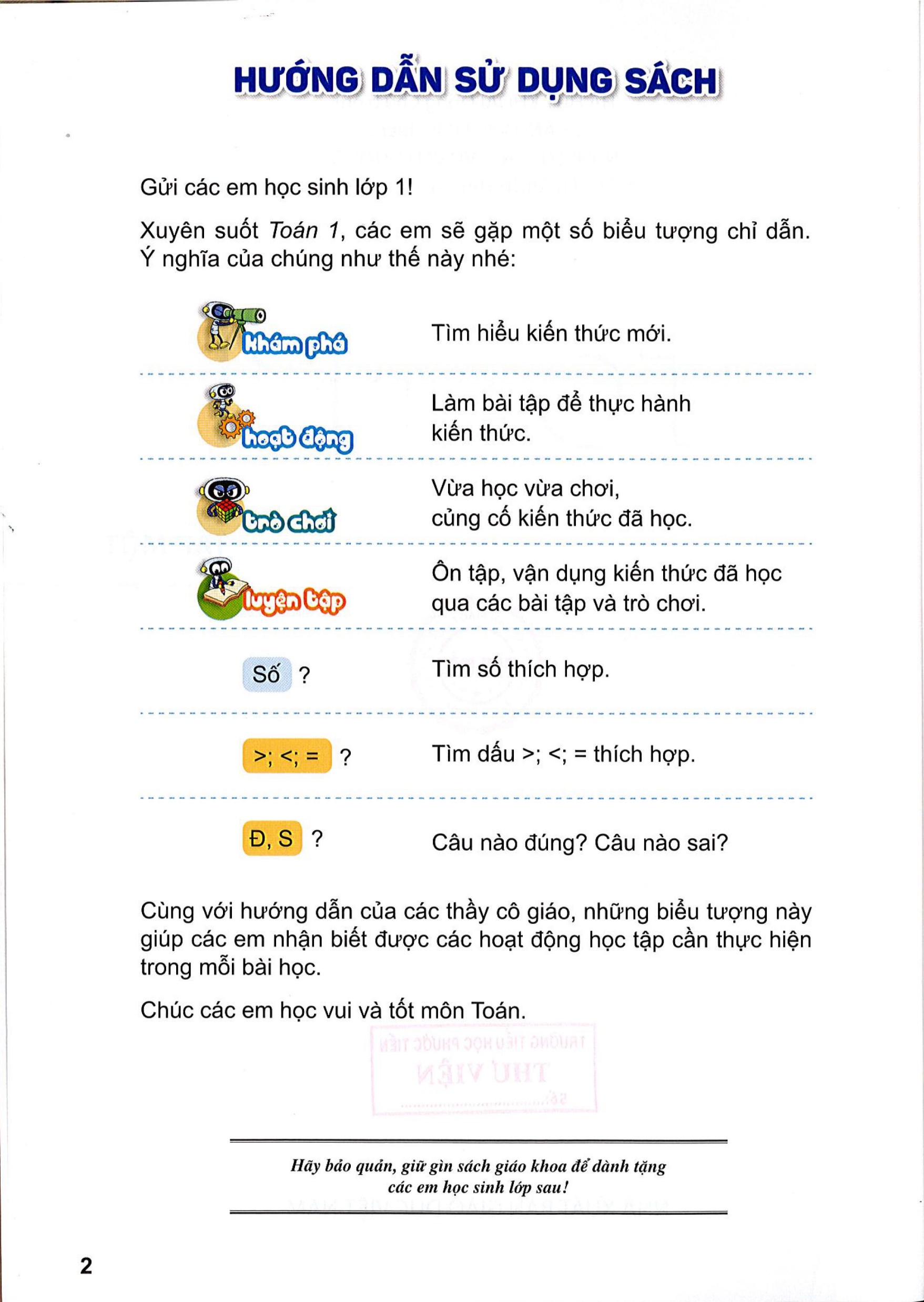 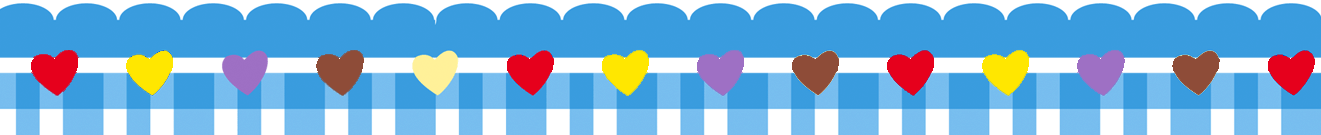 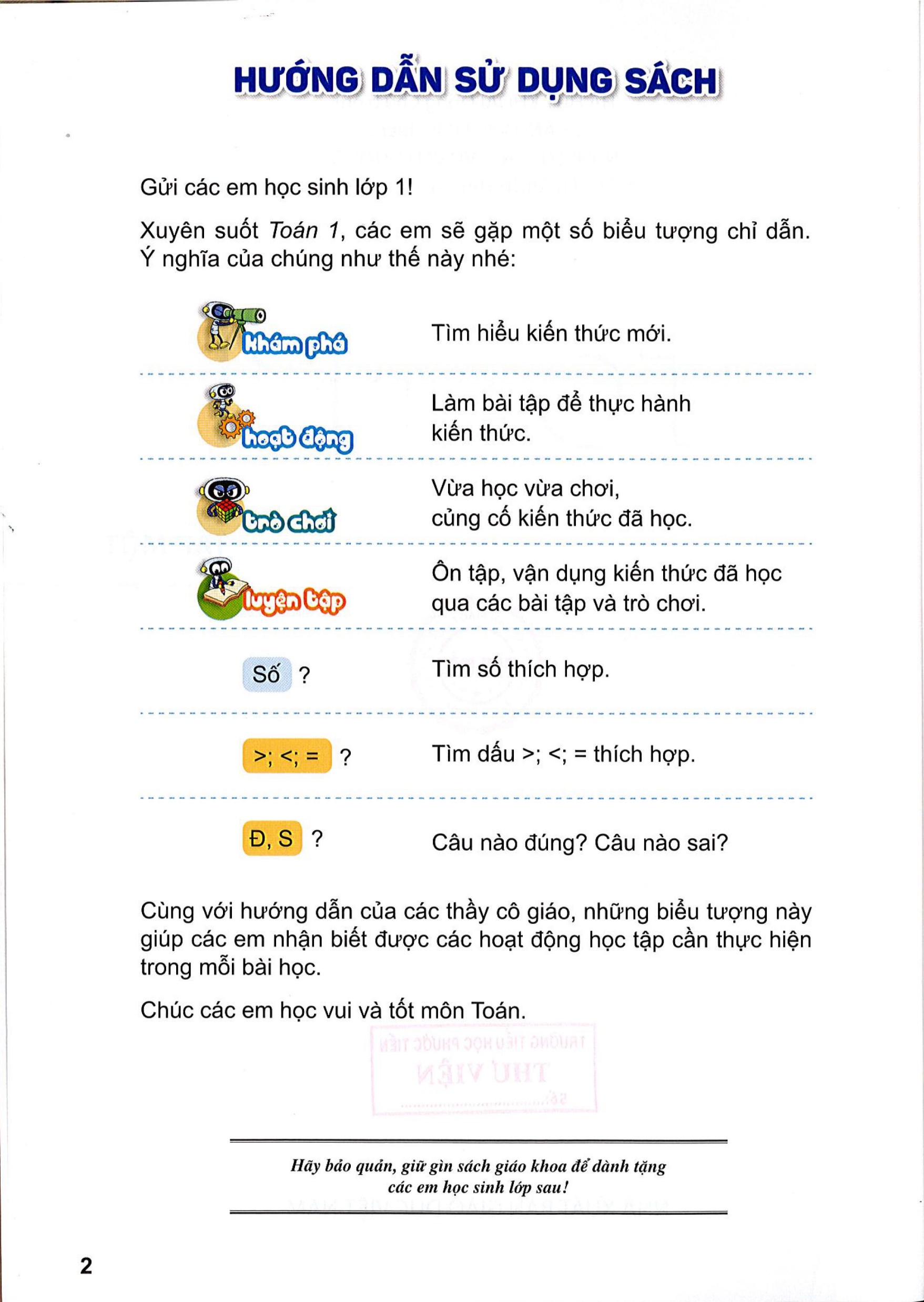 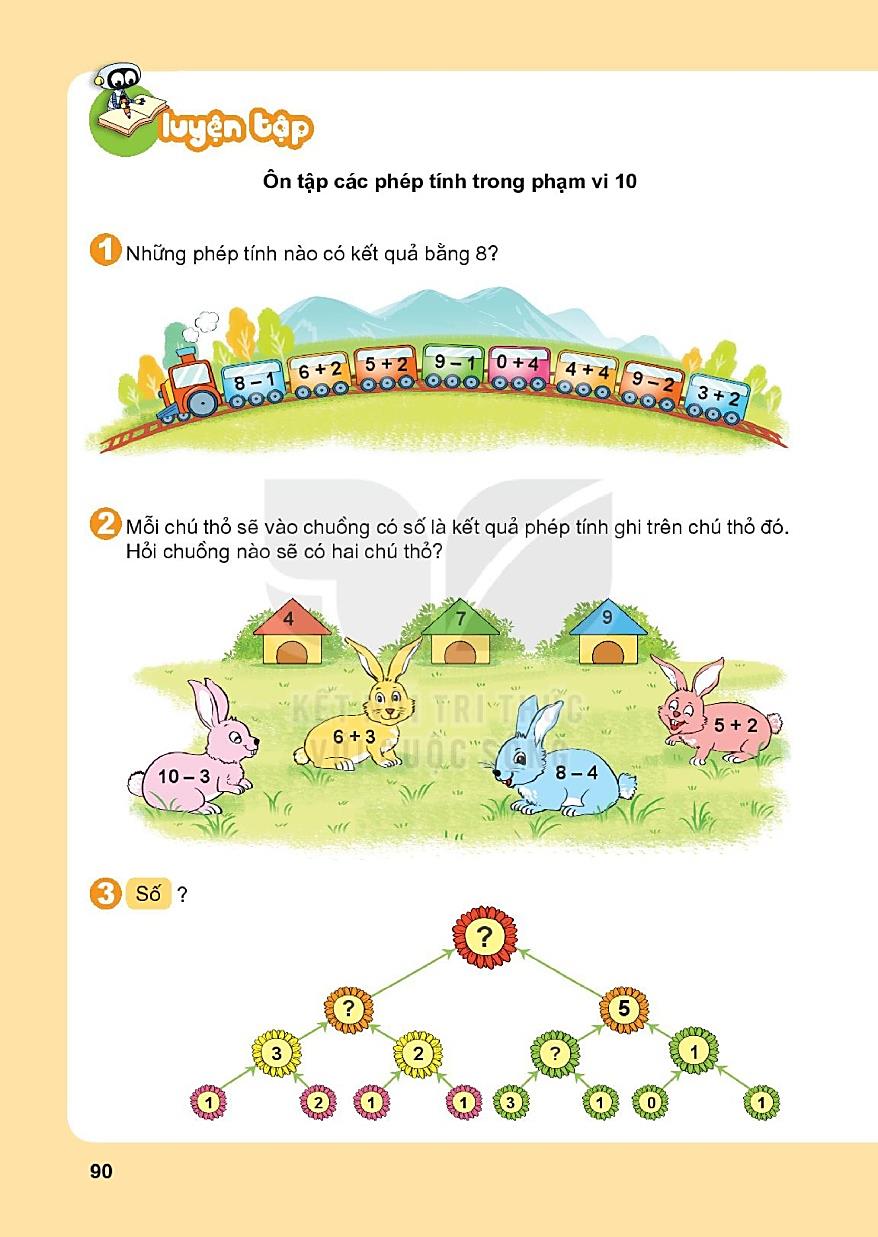 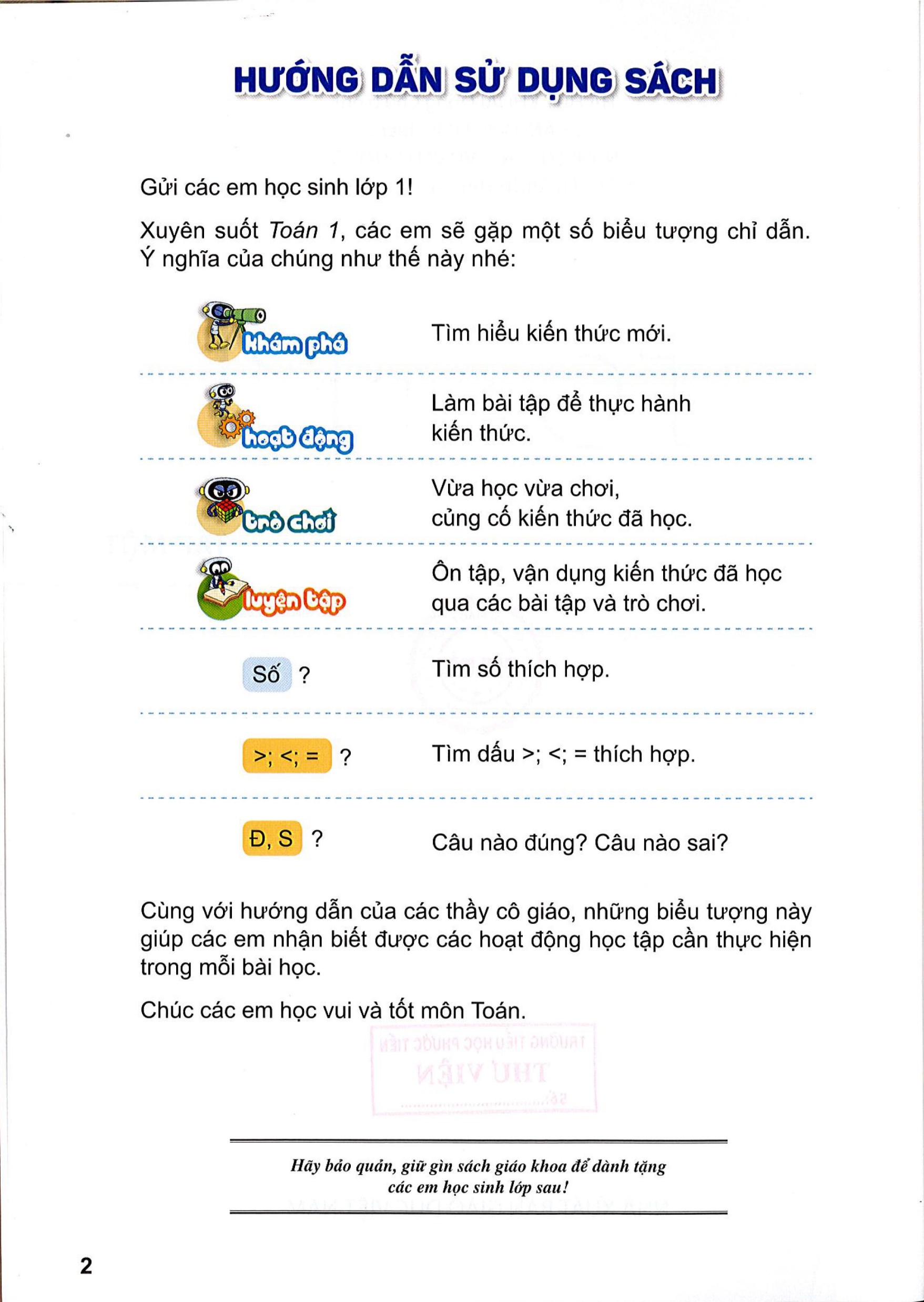 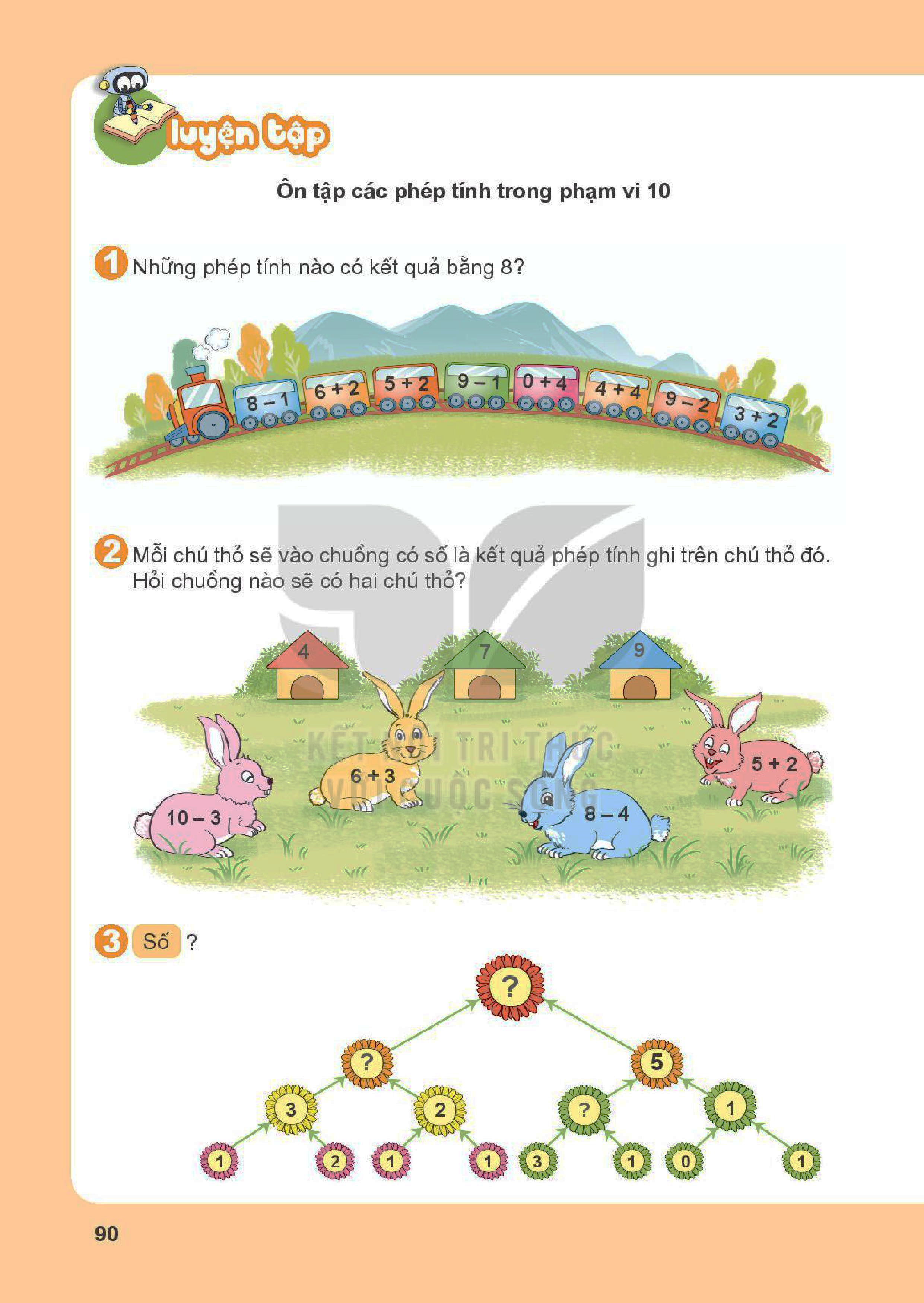 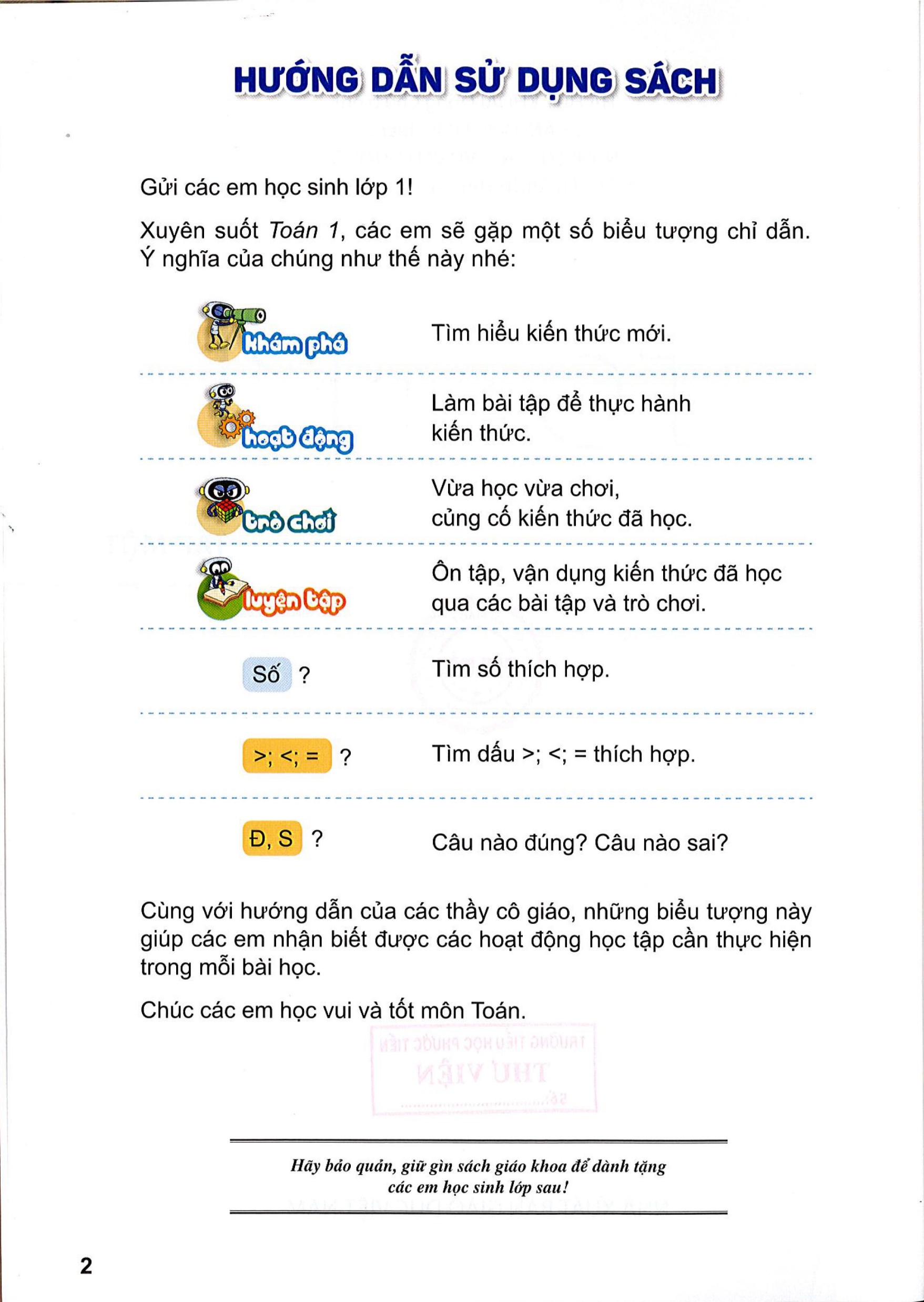 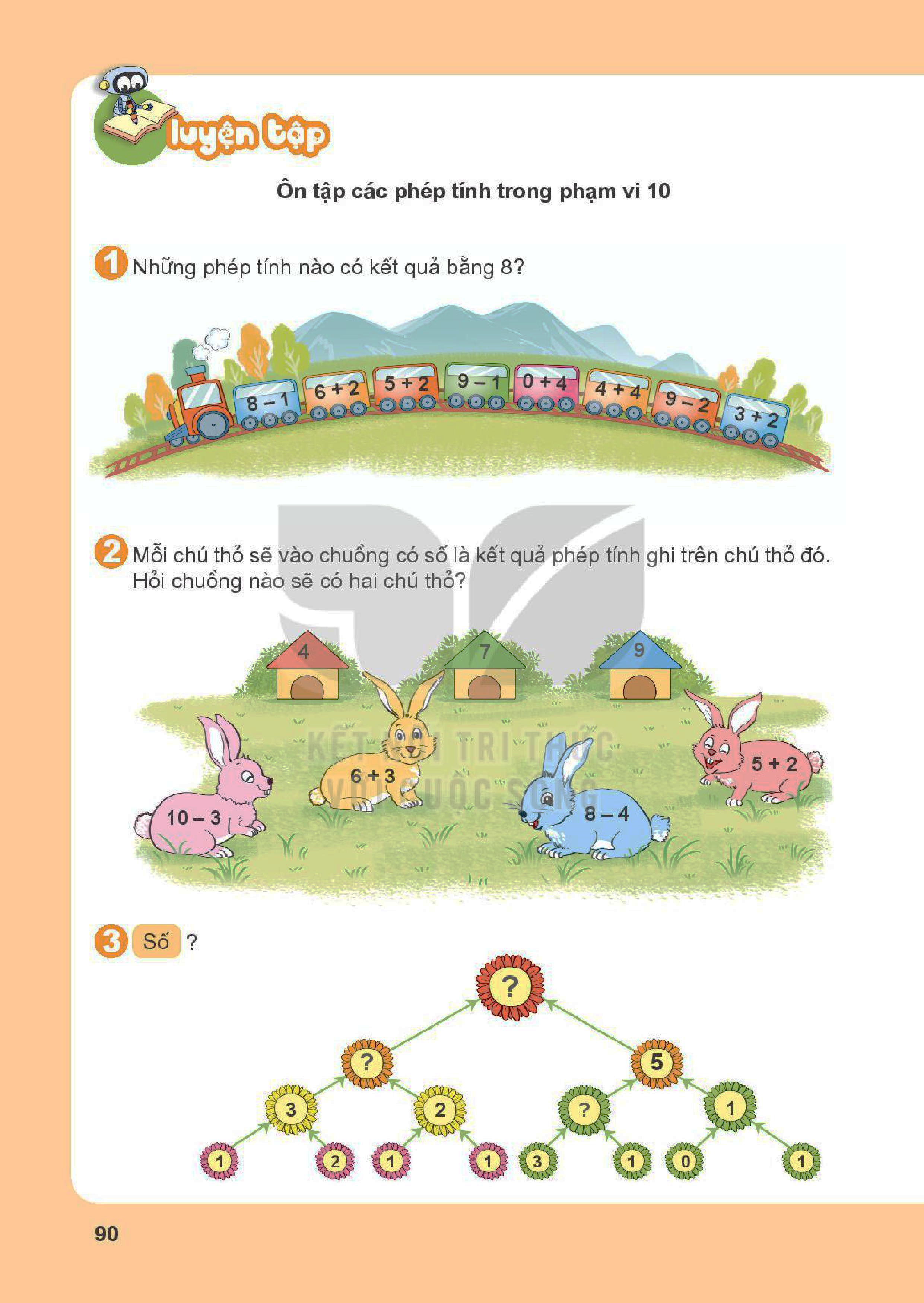 10
5
4
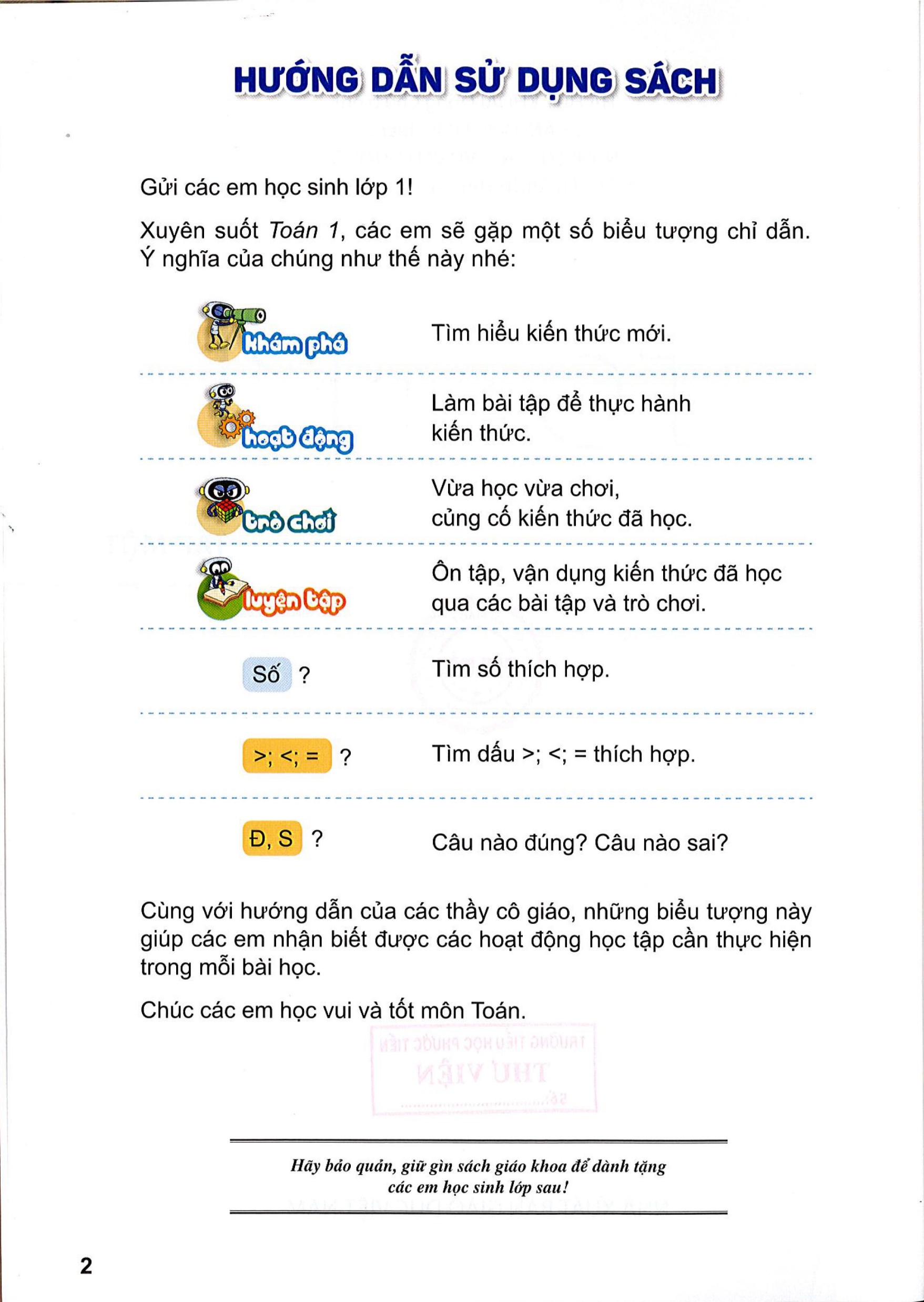 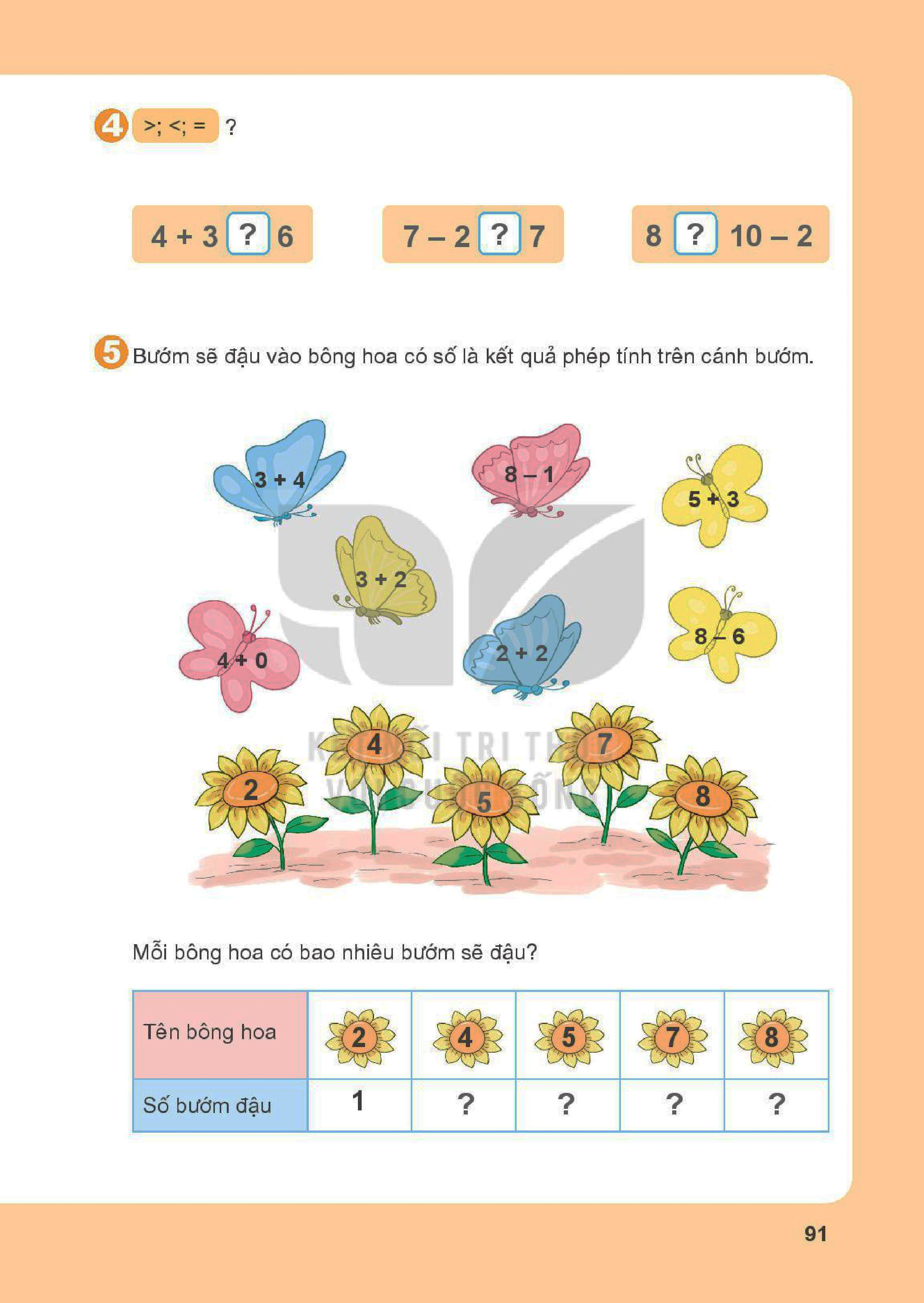 >
<
=
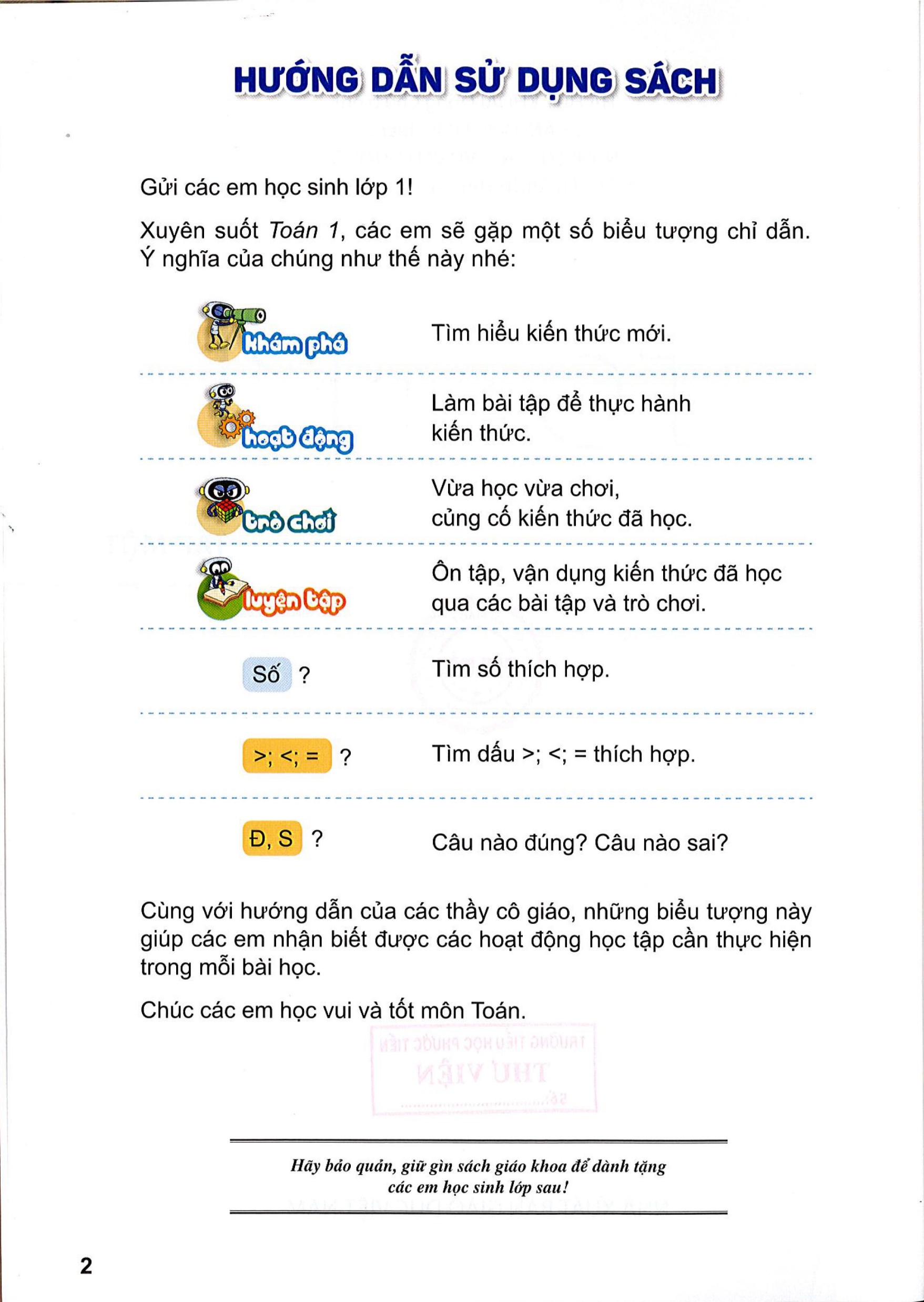 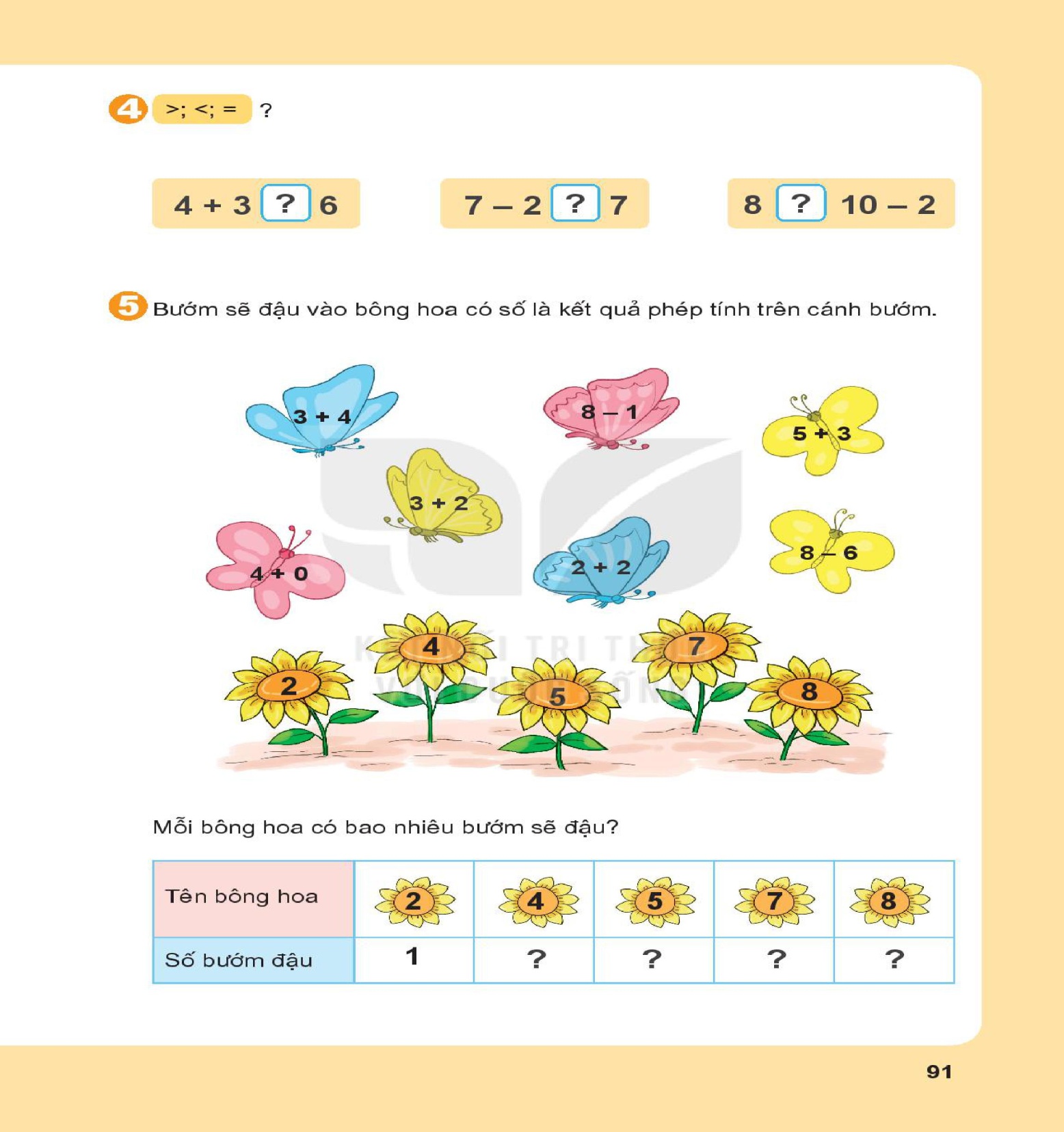 2
1
2
1
Tiết 3
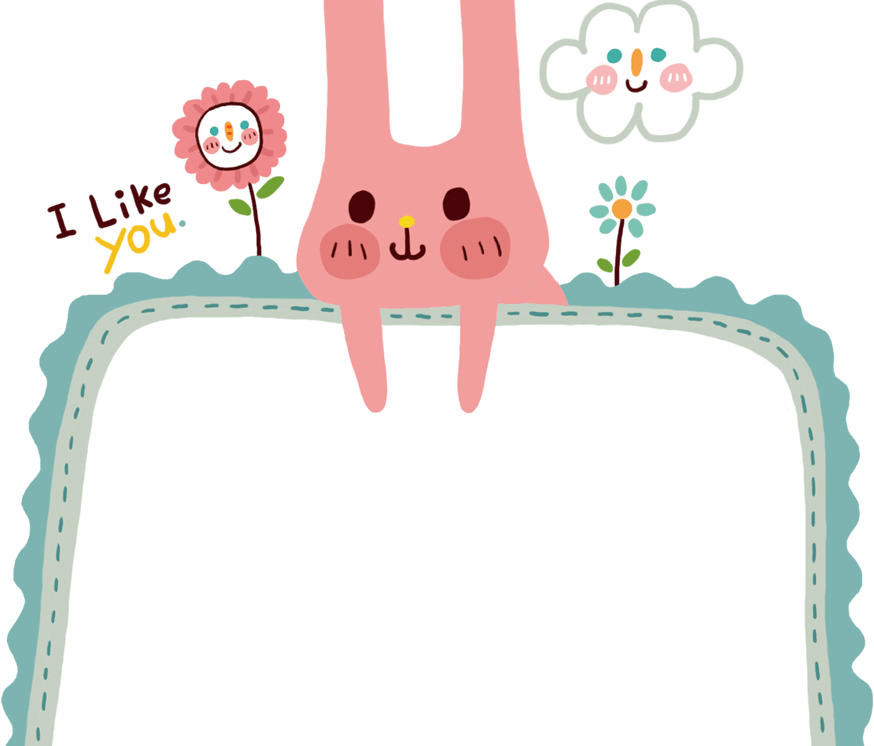 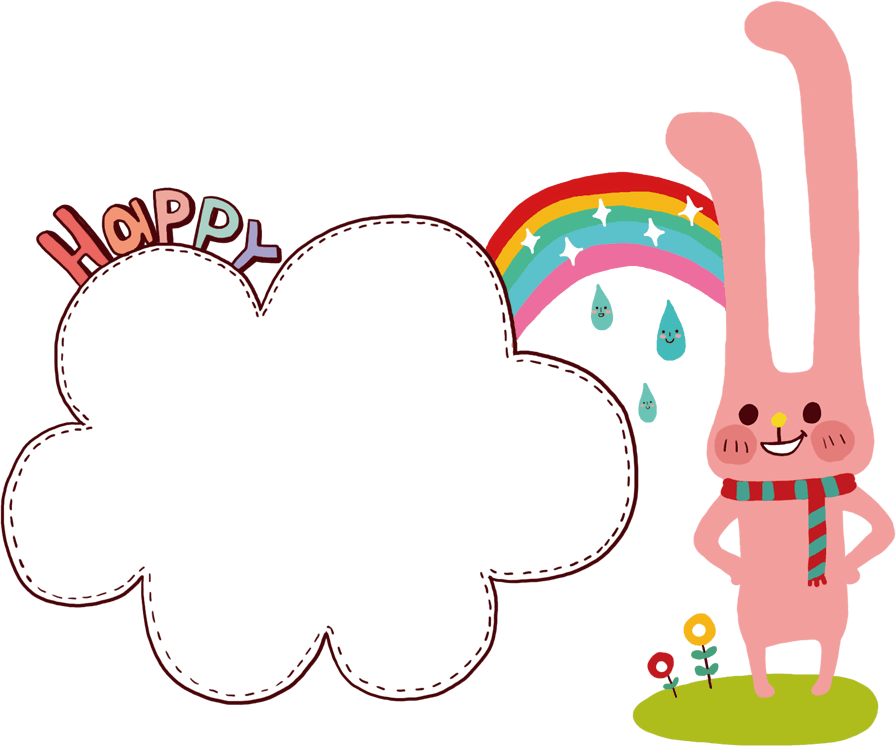 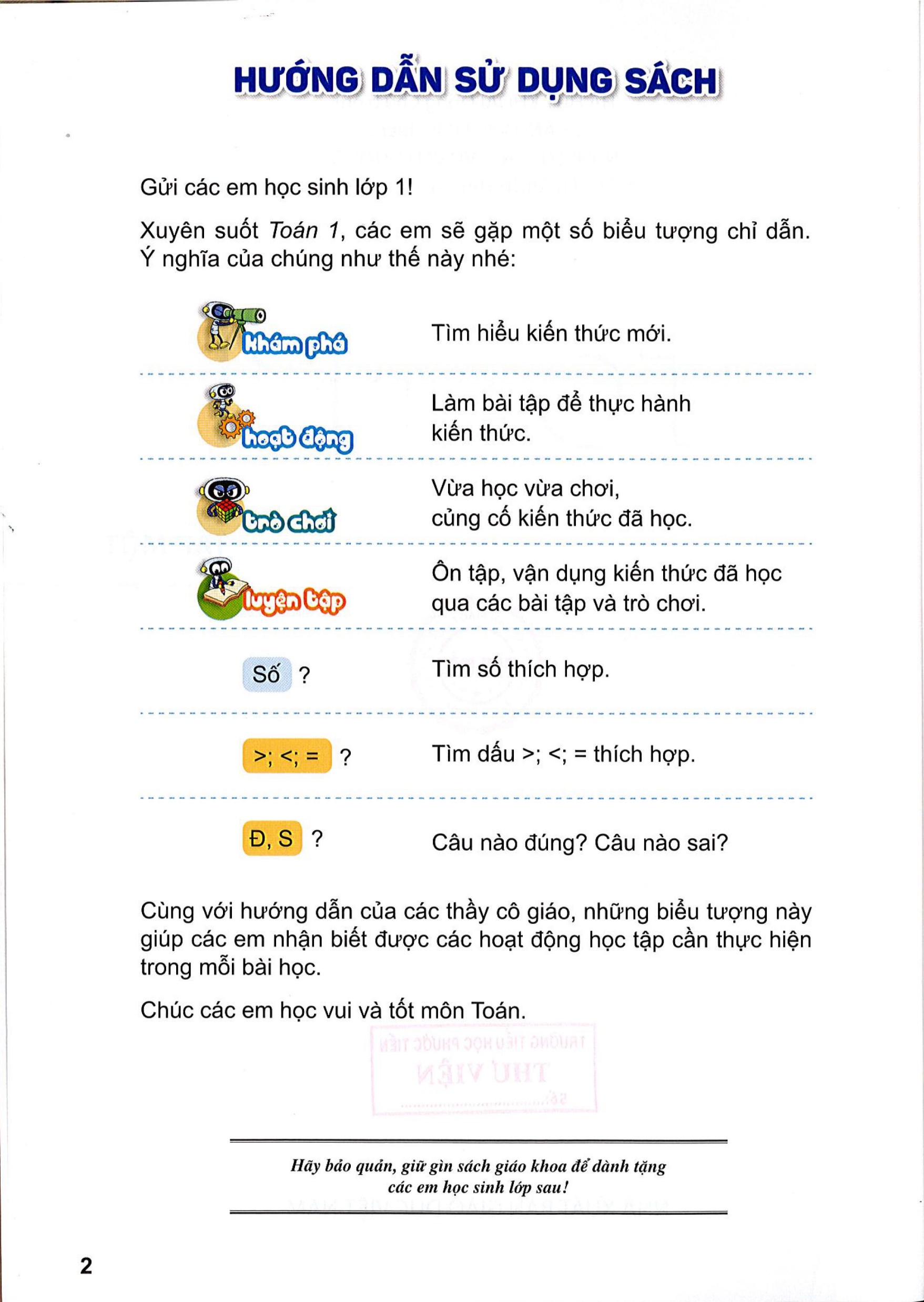 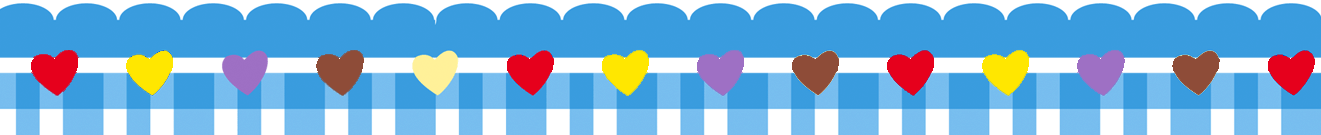 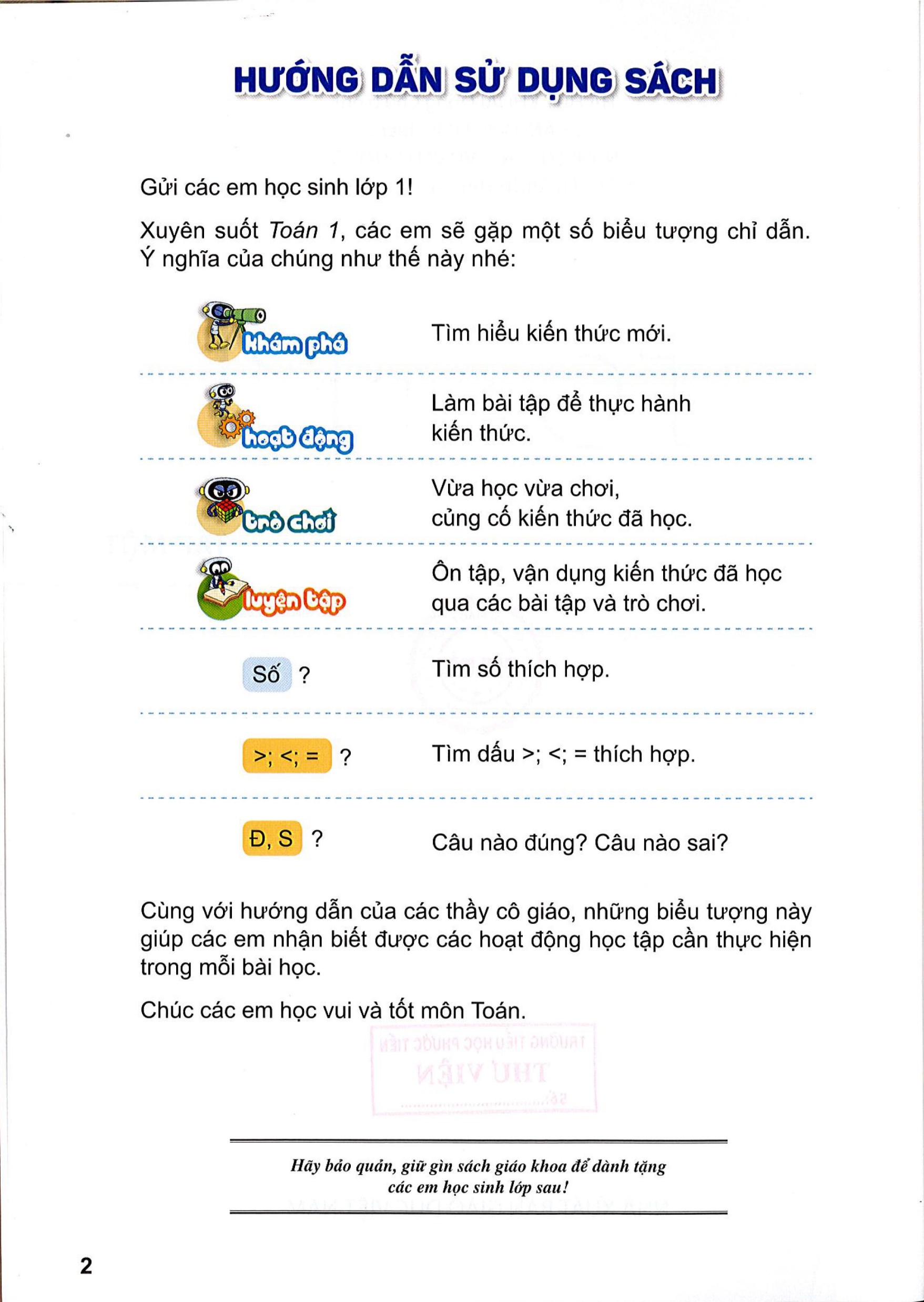 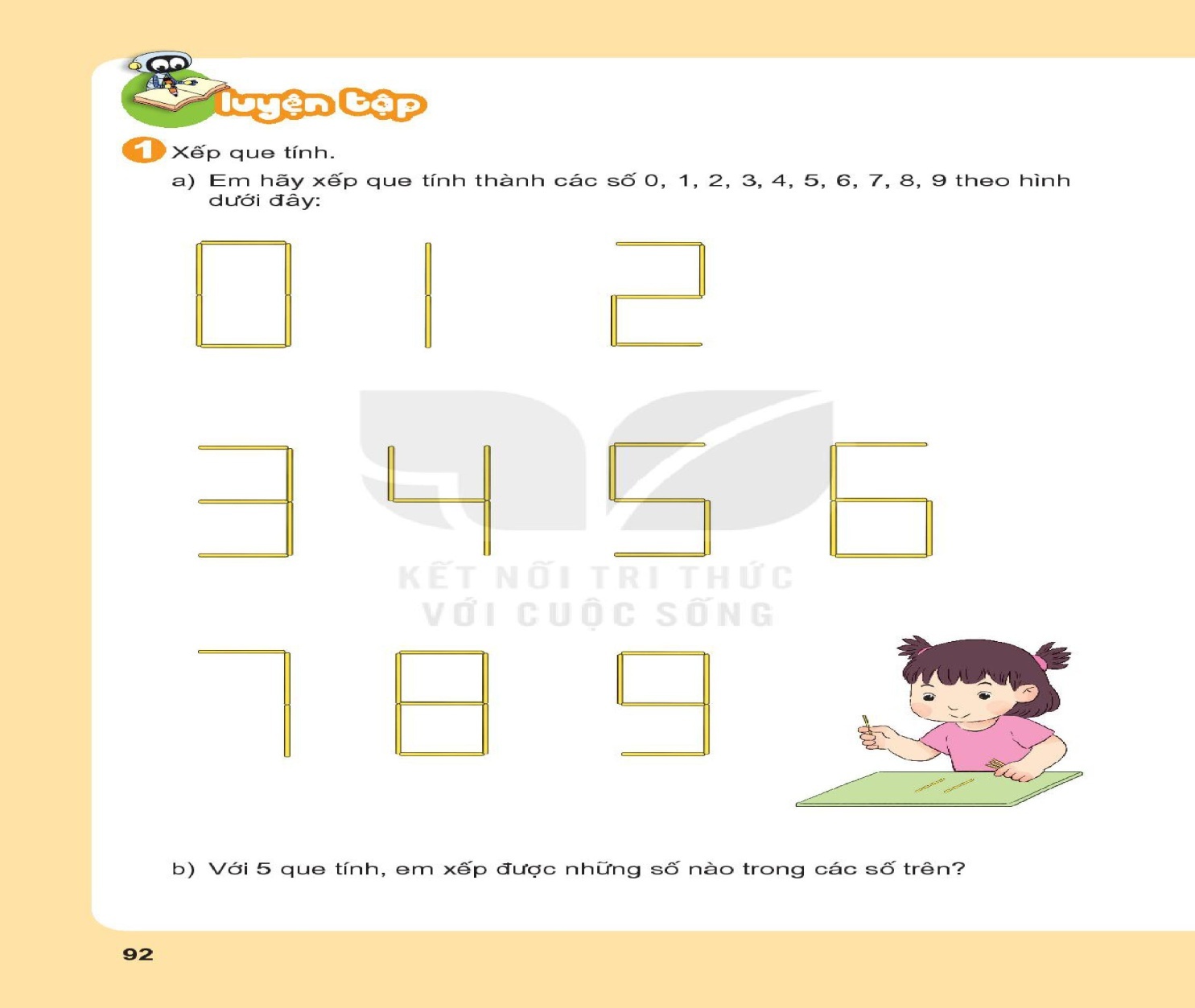 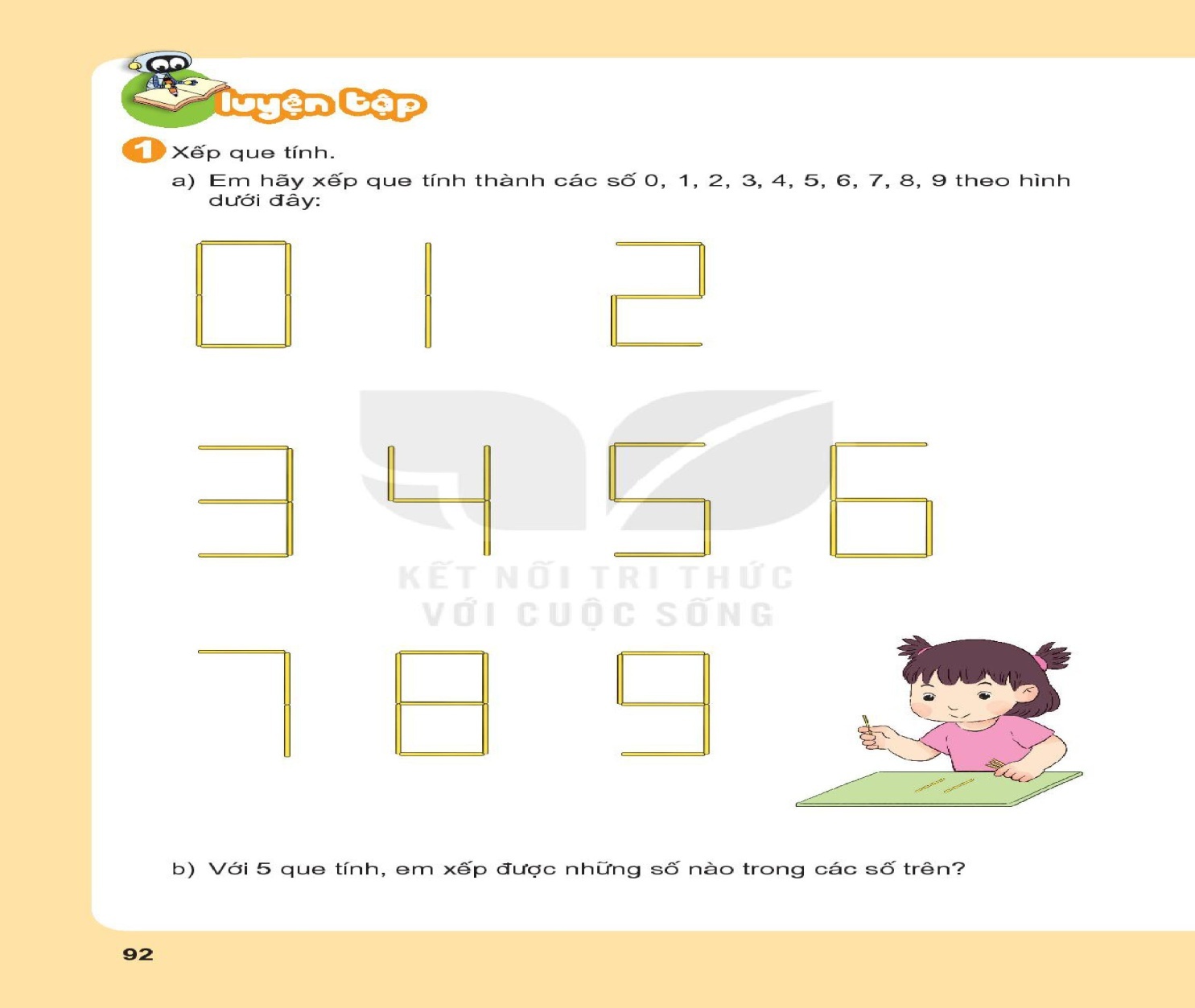 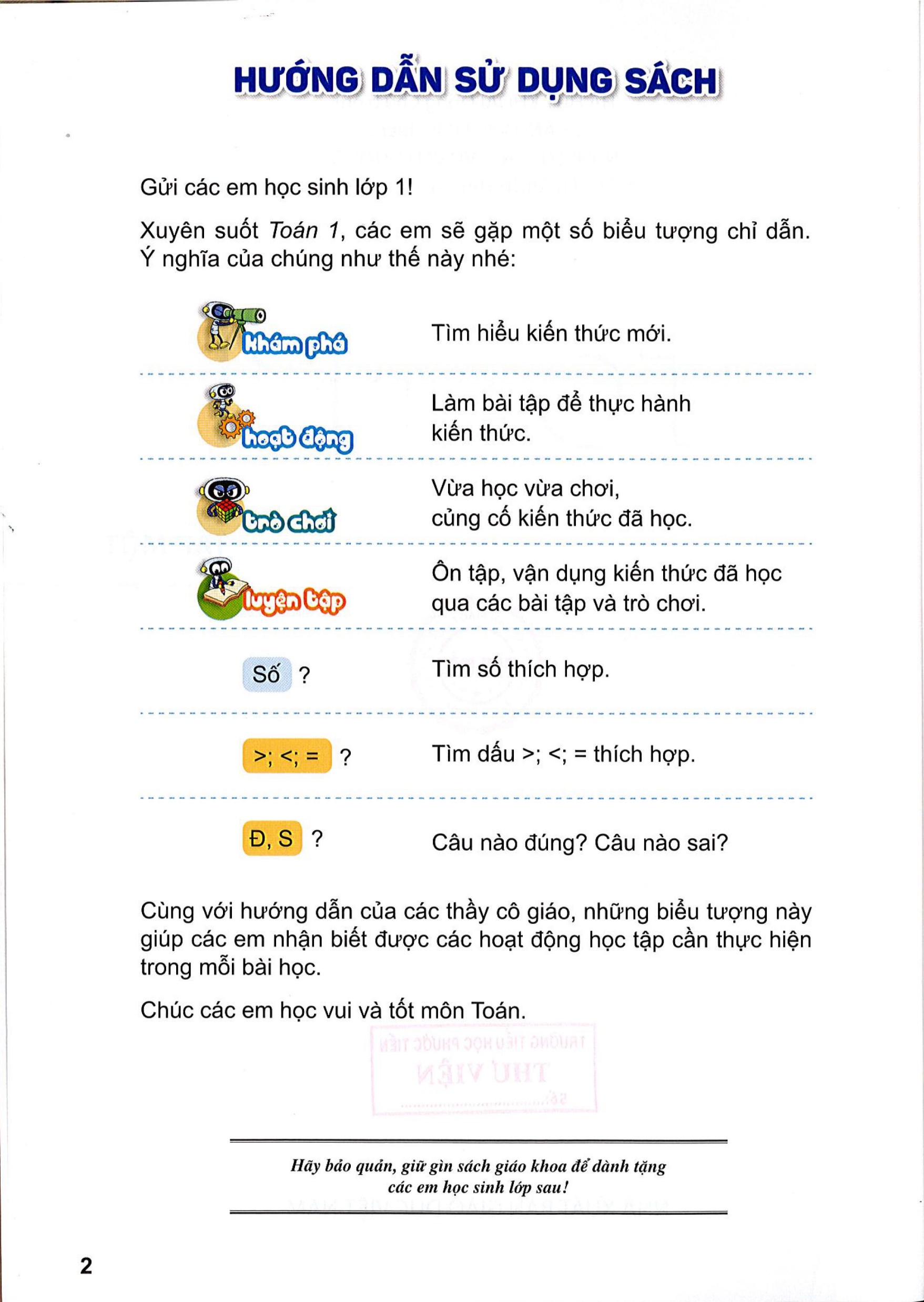 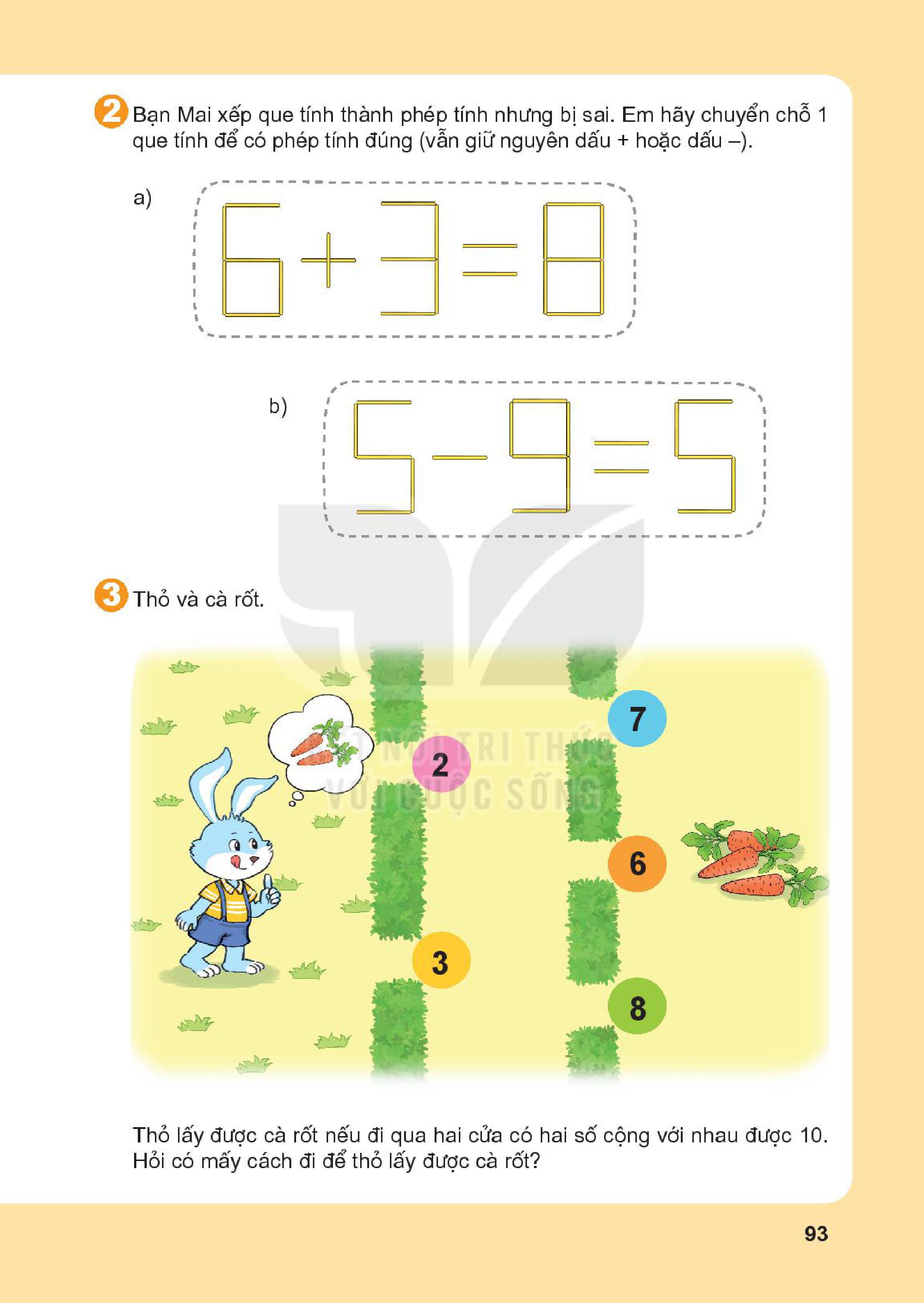 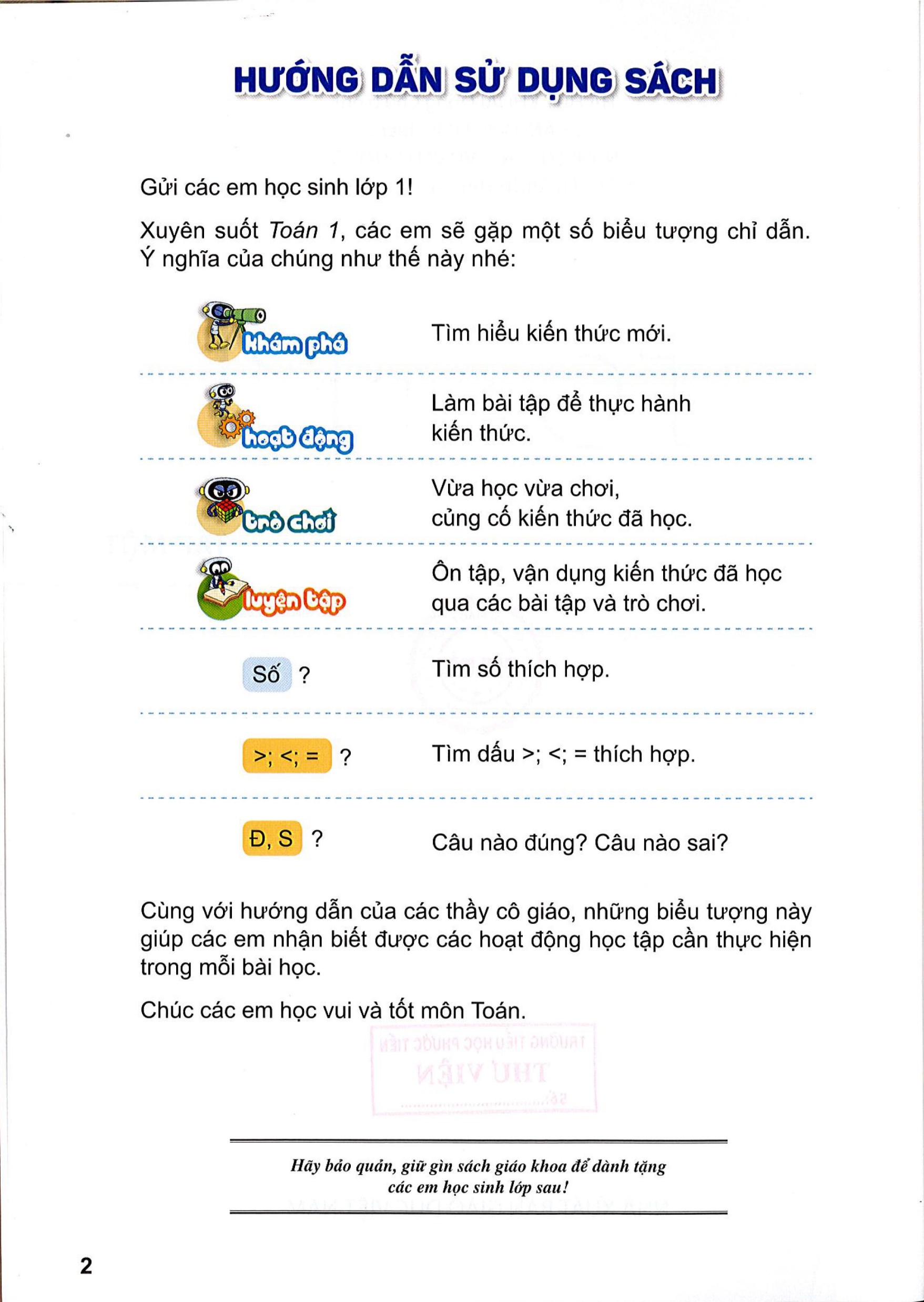 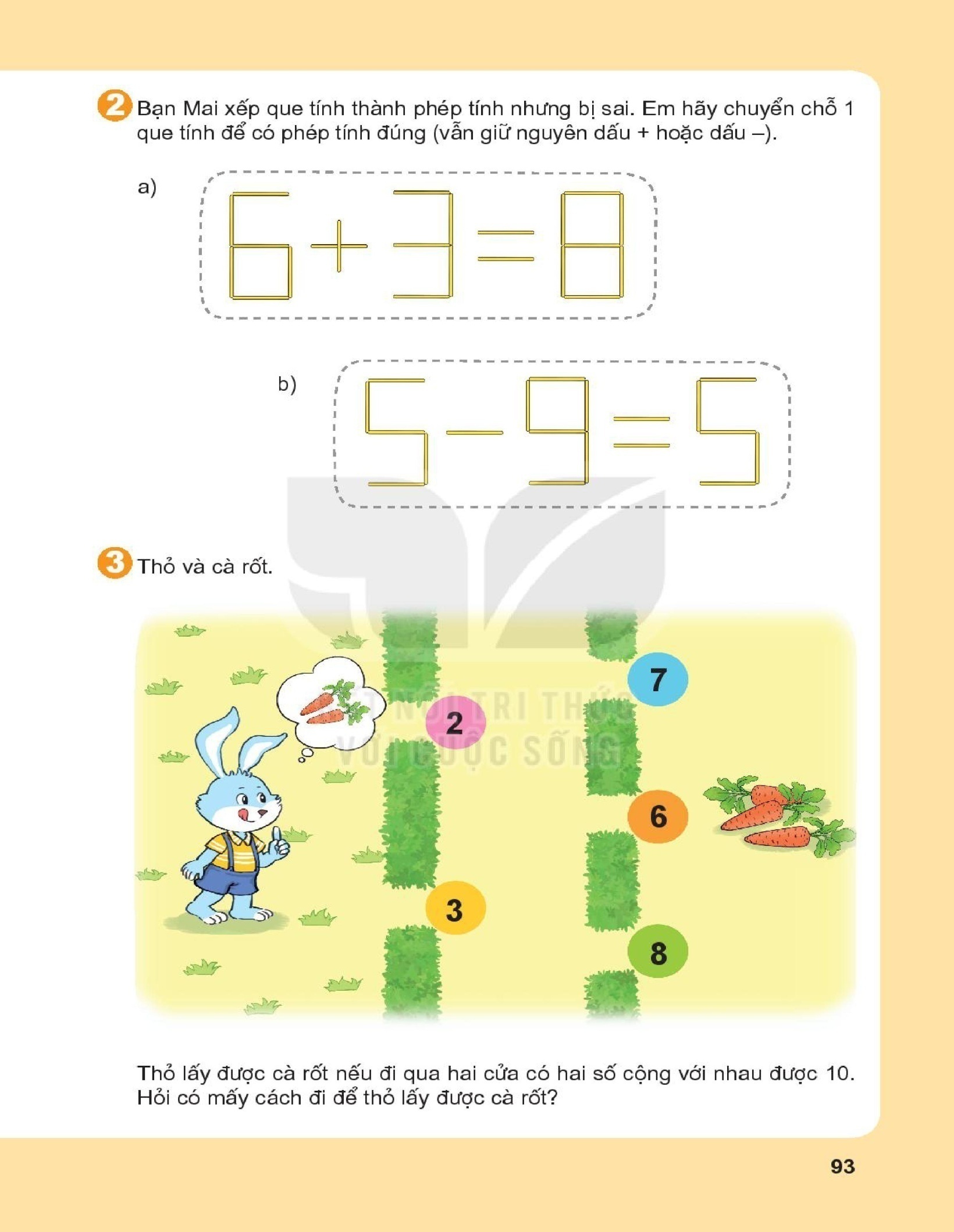 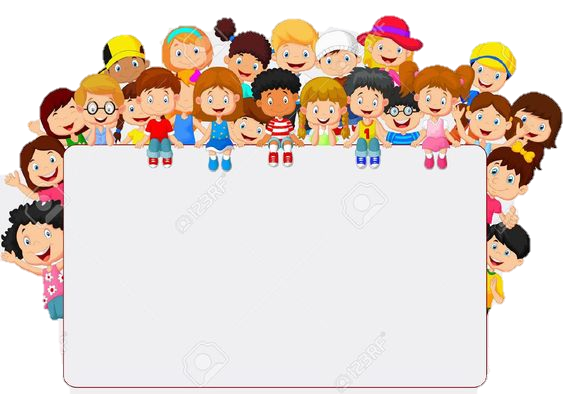 Chào tạm biệt.
 Hẹn gặp lại.